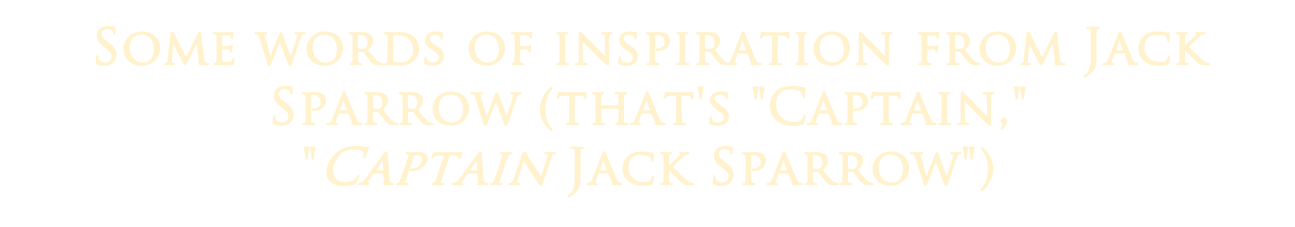 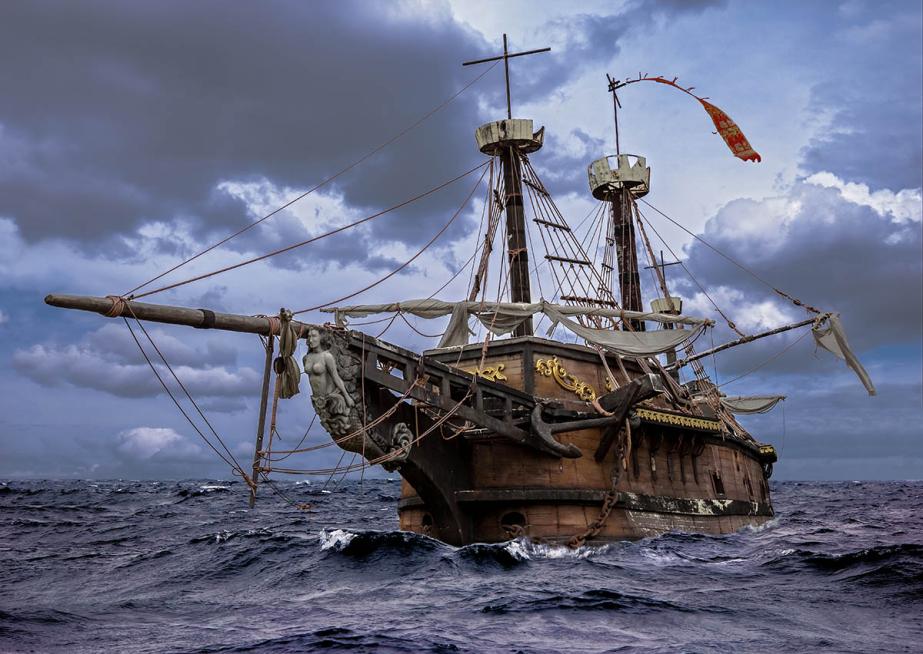 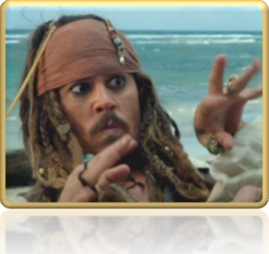 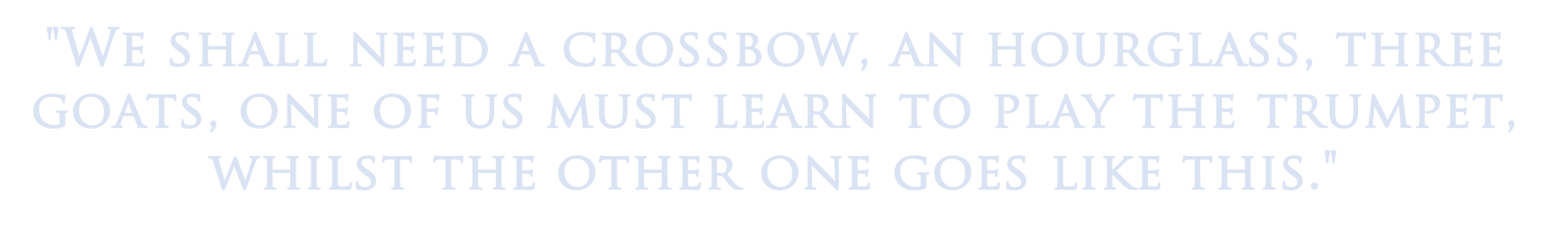 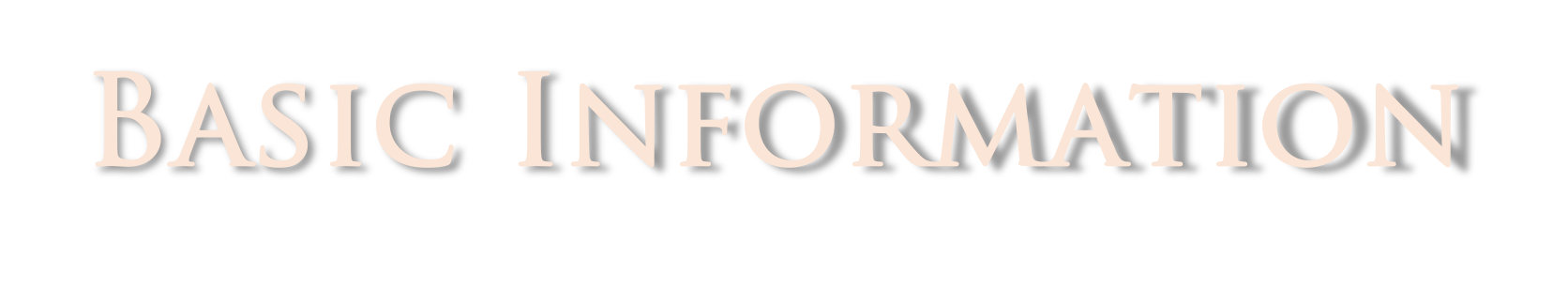 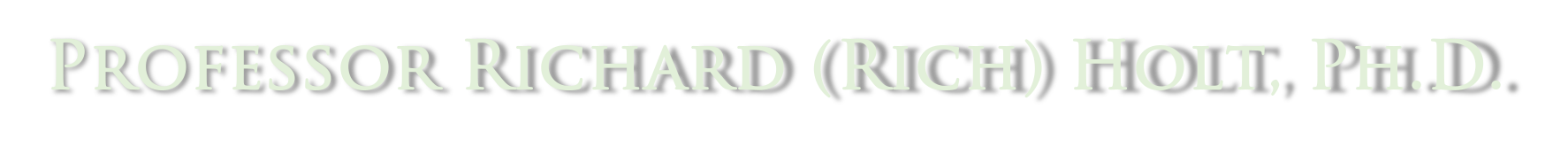 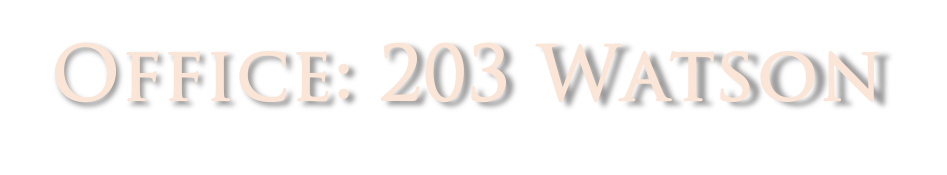 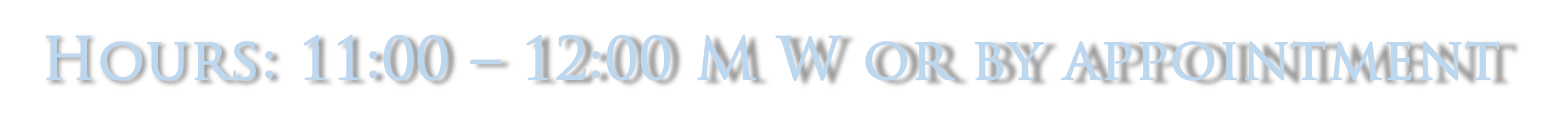 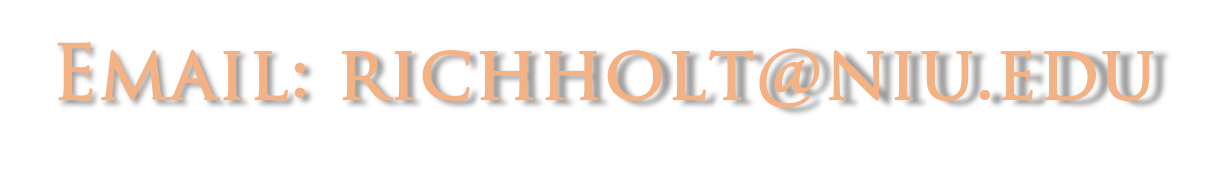 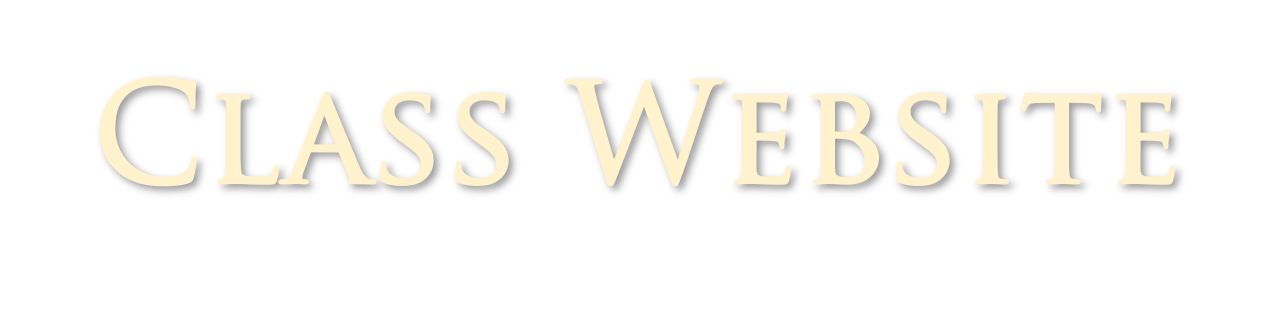 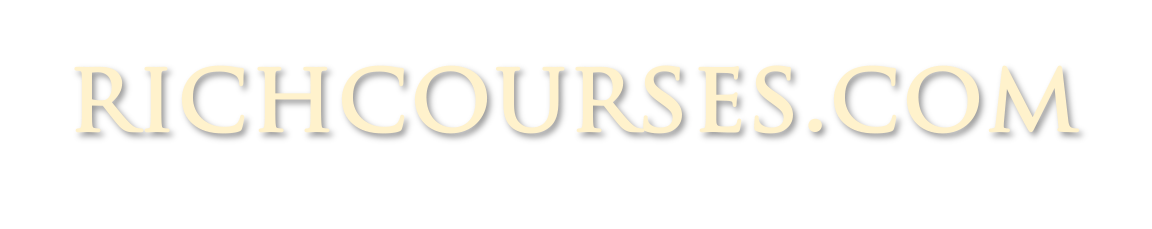 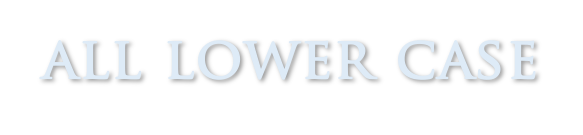 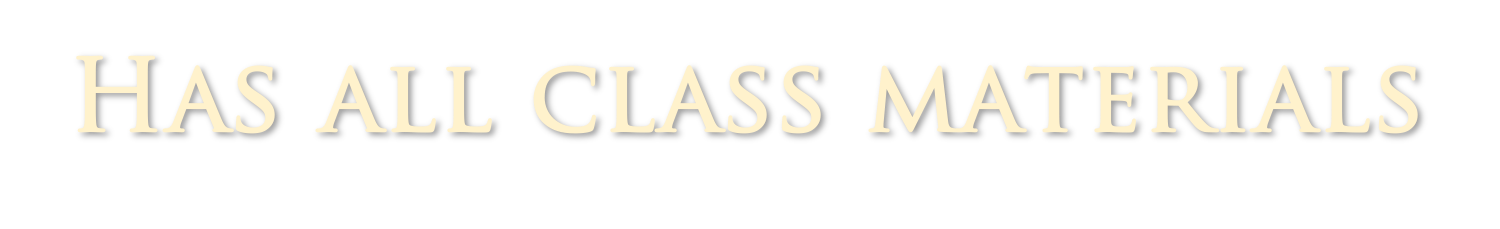 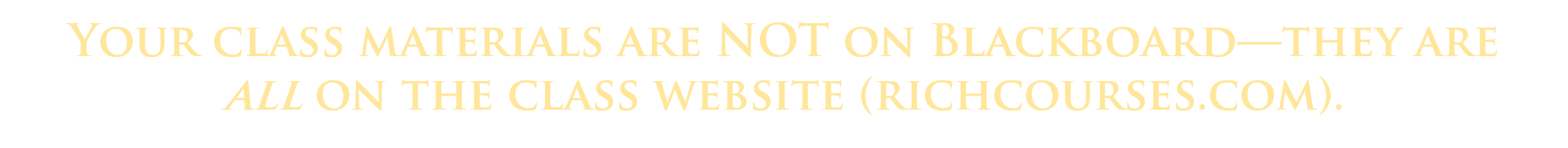 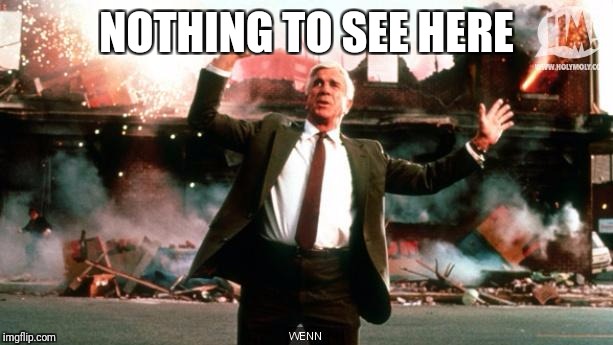 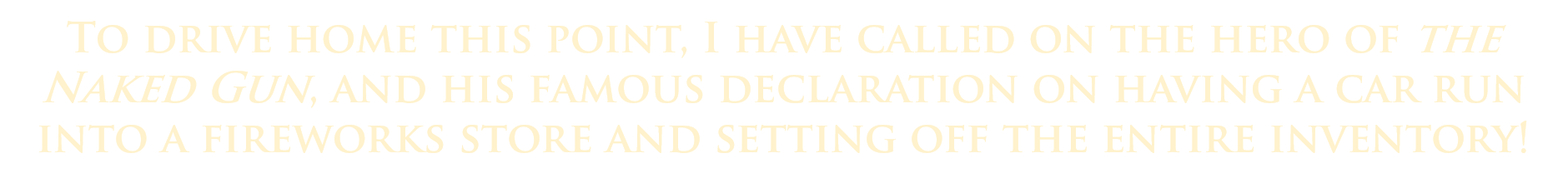 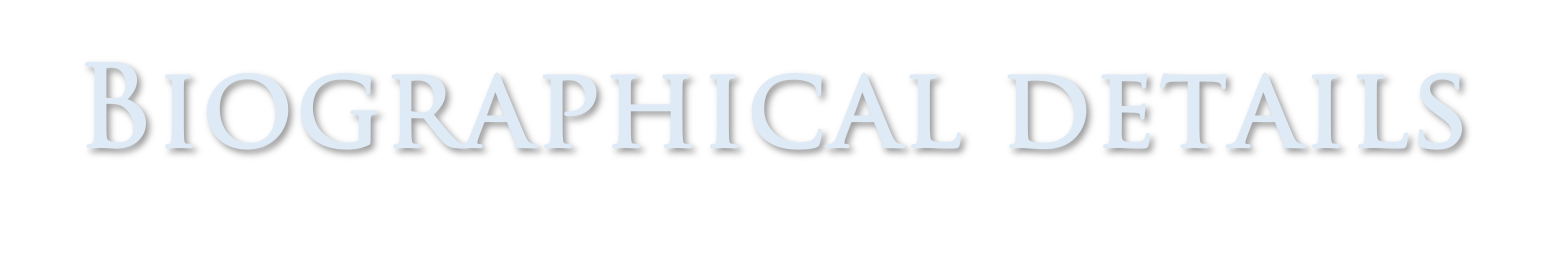 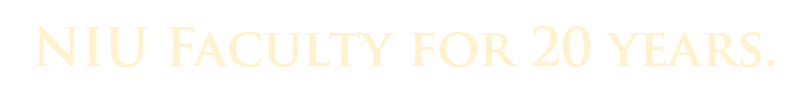 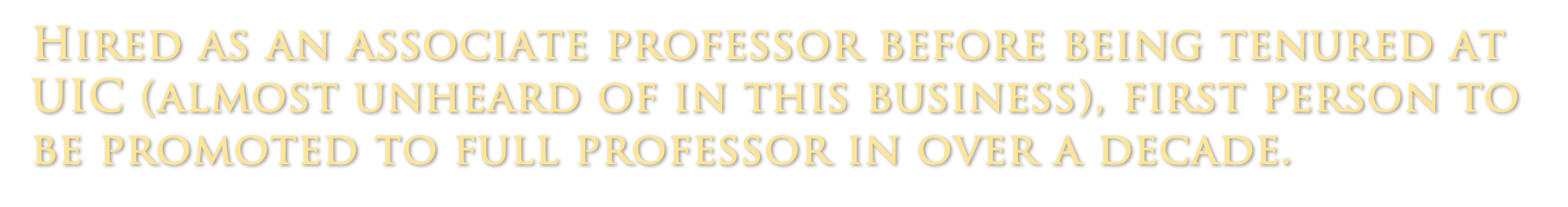 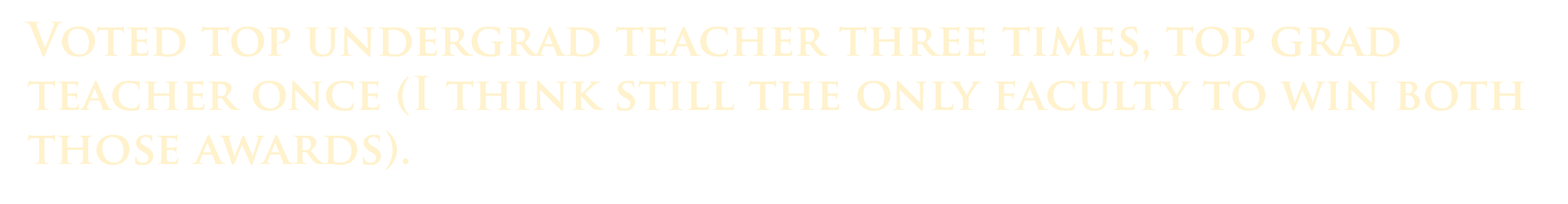 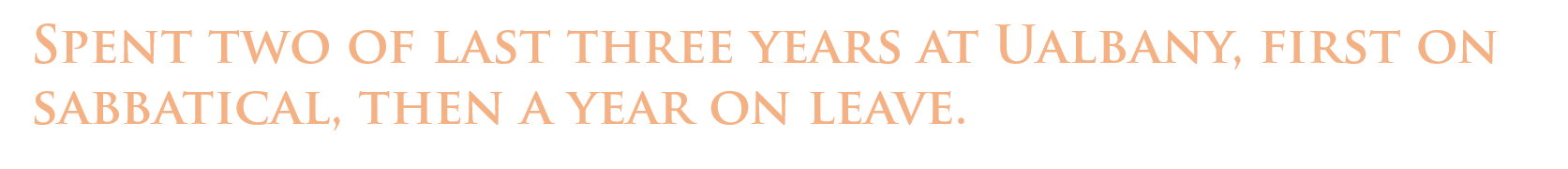 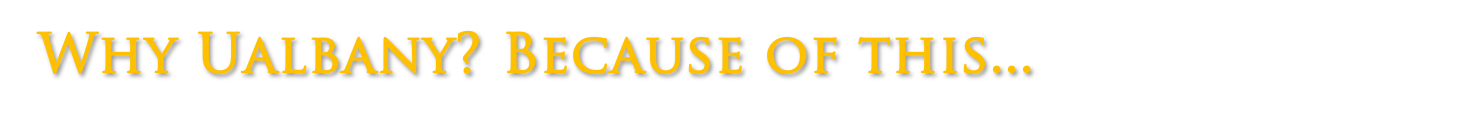 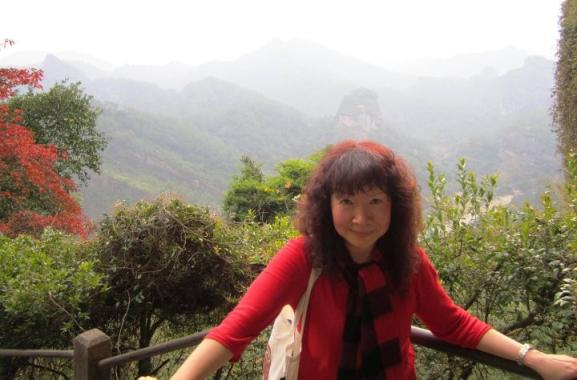 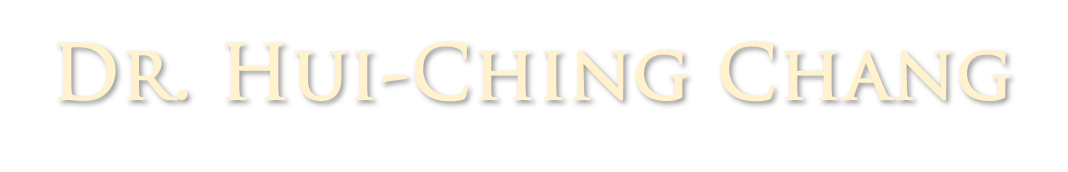 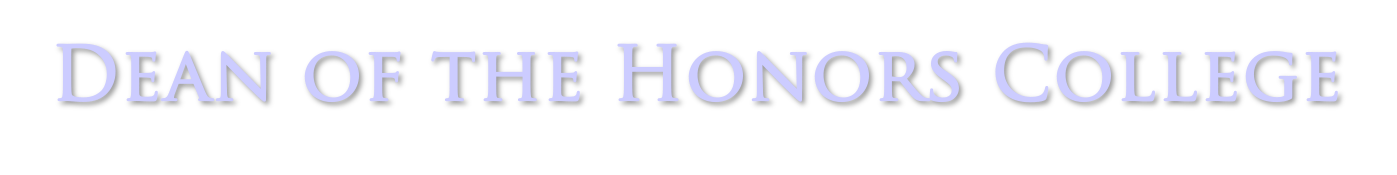 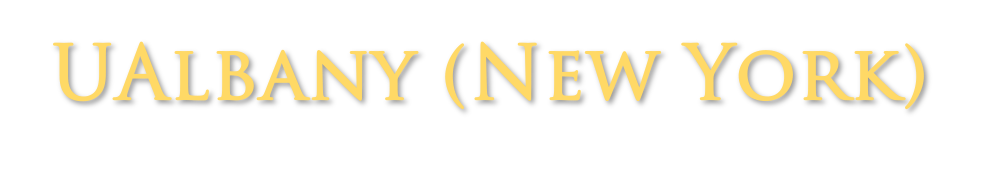 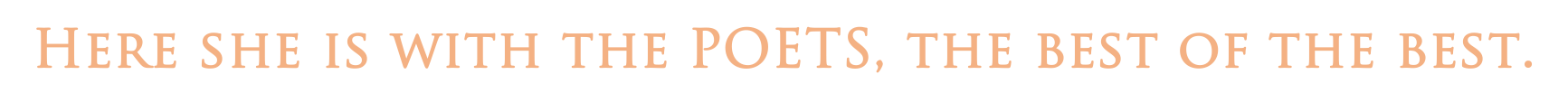 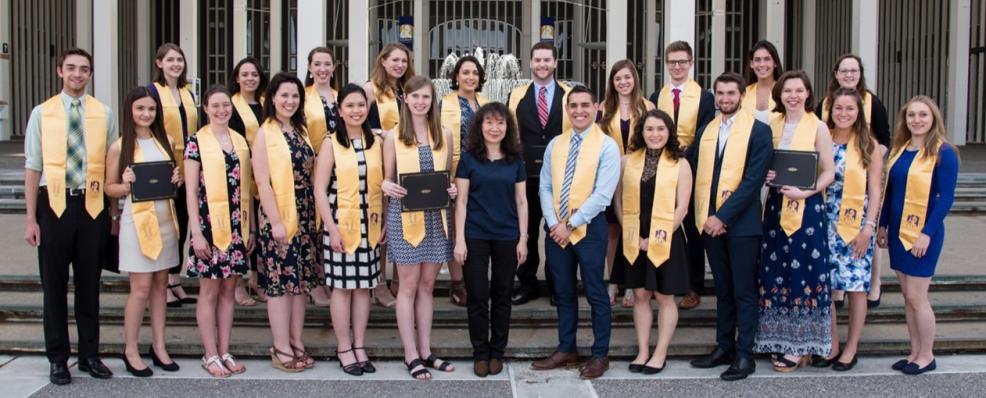 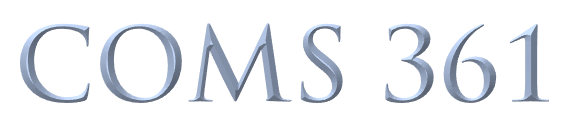 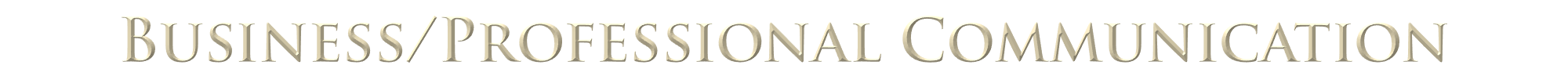 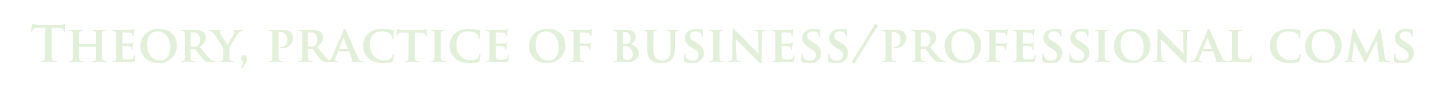 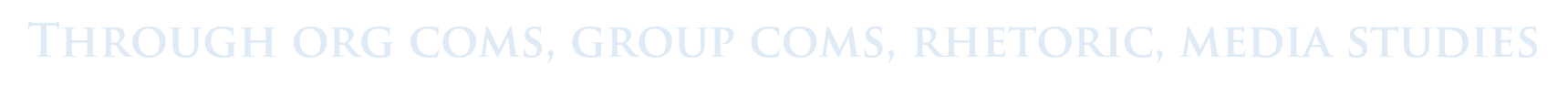 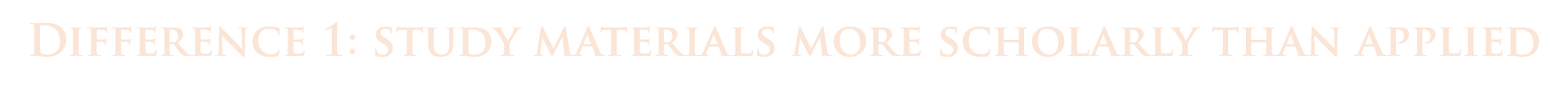 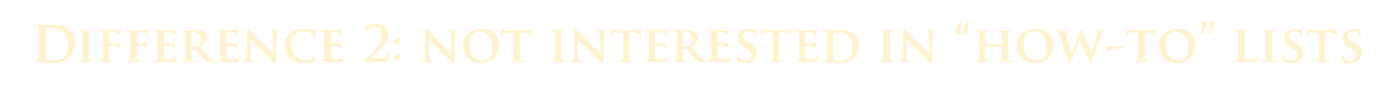 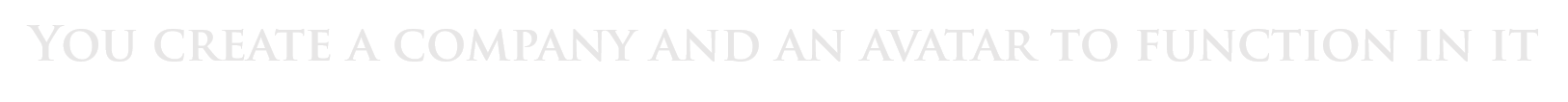 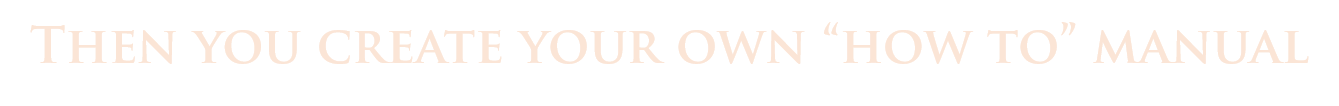 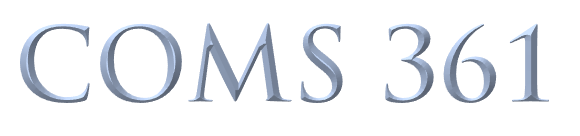 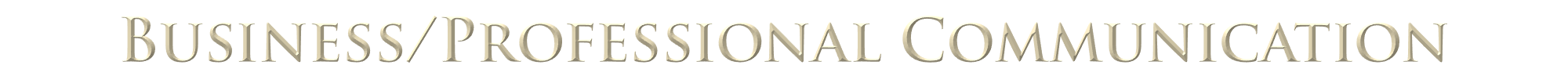 The Overall Project: Rise of the Info-Warrior
Textbook on How to Interview
Written by Students, Based on Team Work and Readings
It Is “How-To” but Much More Sensitive and adaptable
Two Publishers Already Interested
Excellent addition to your Resume
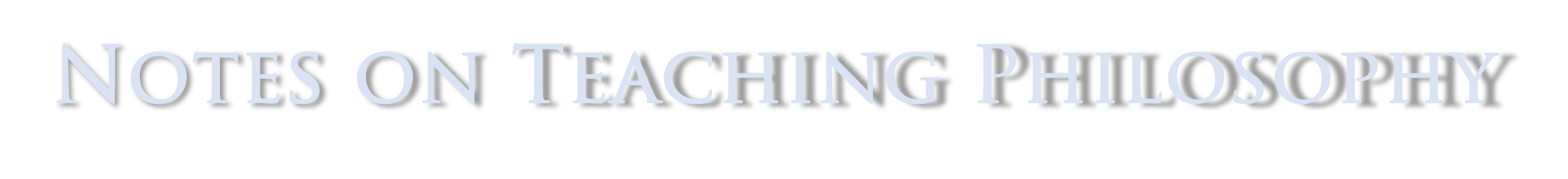 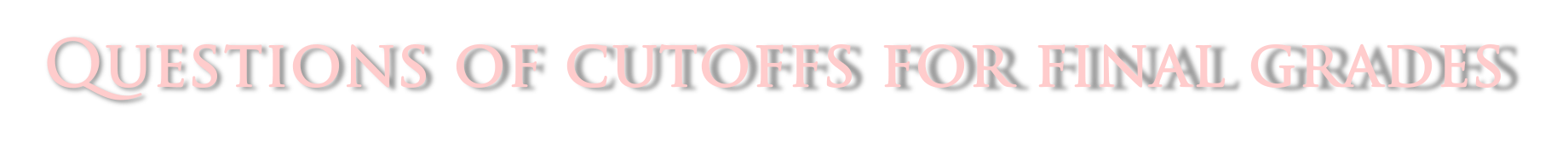 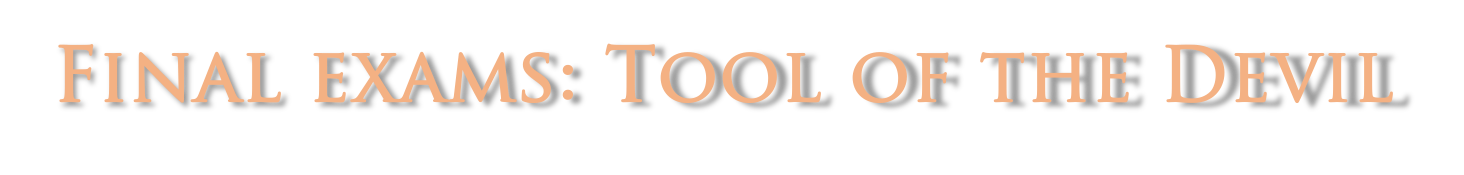 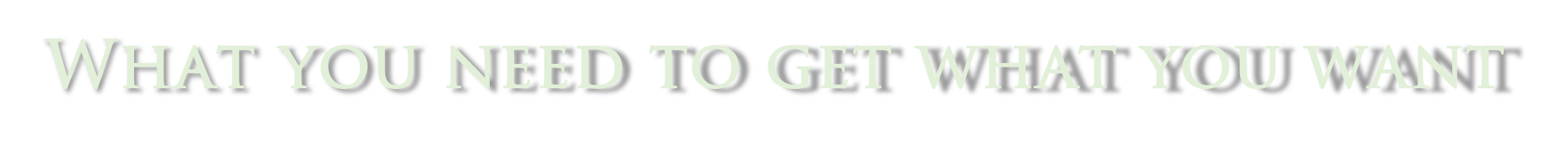 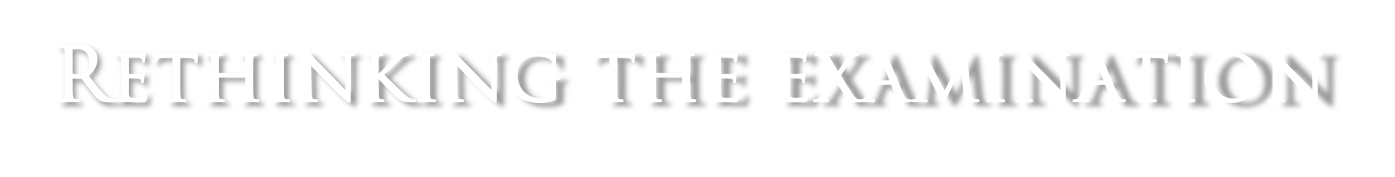 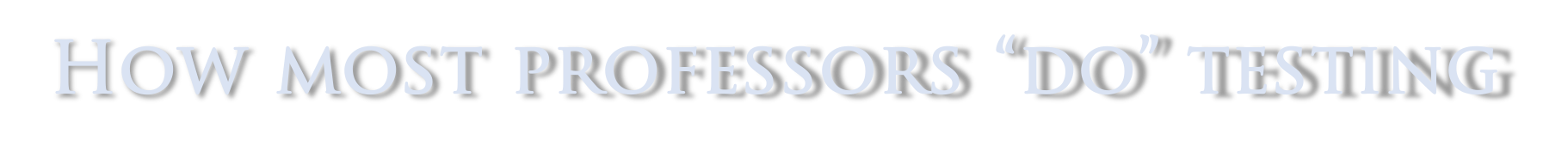 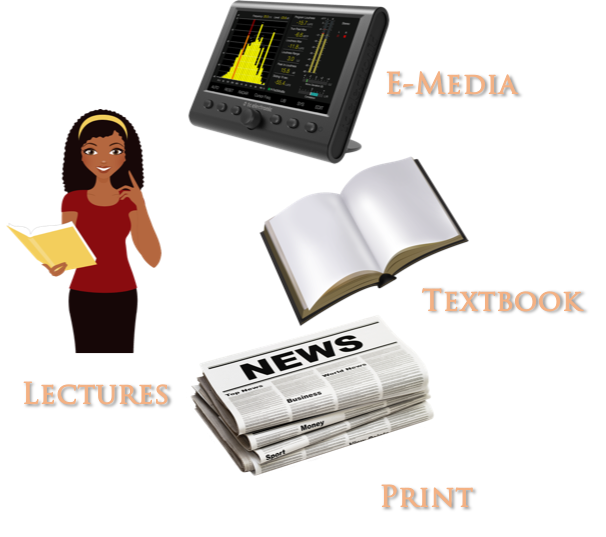 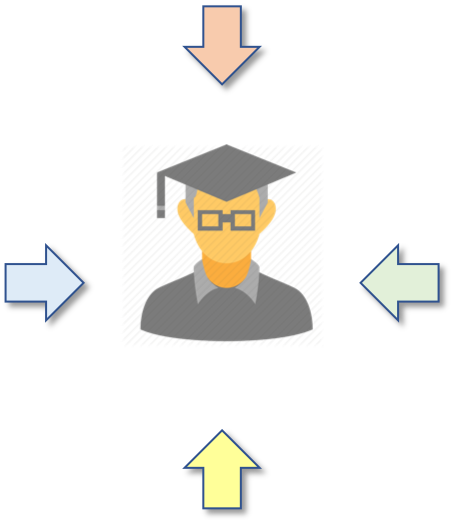 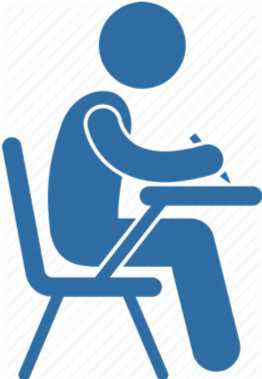 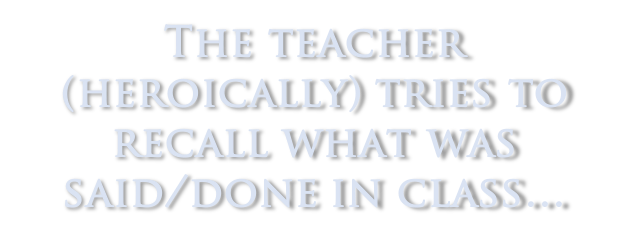 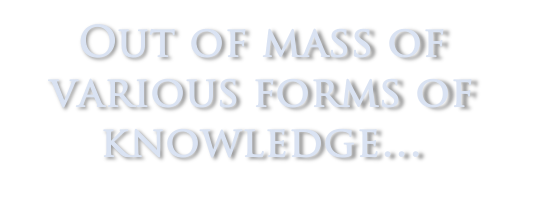 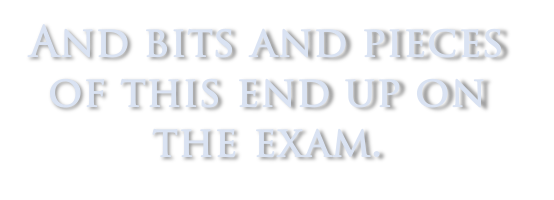 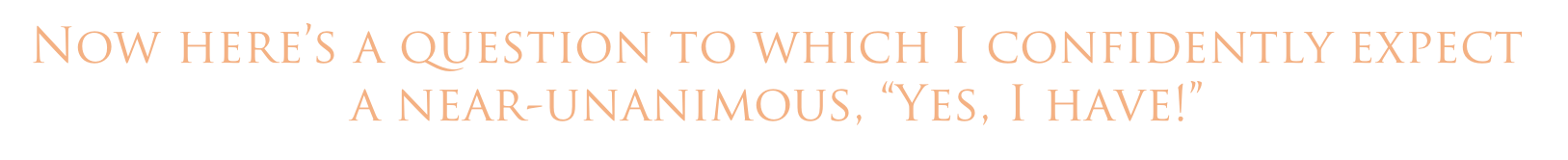 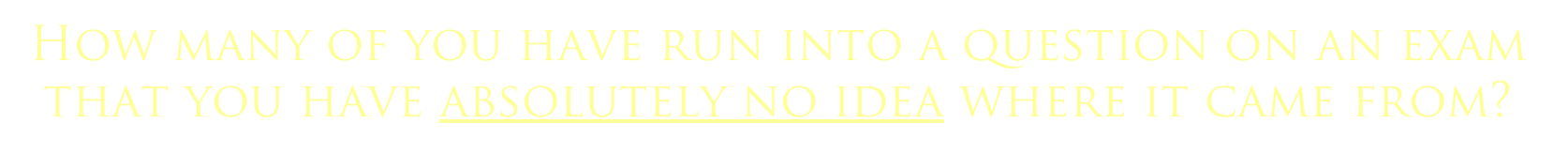 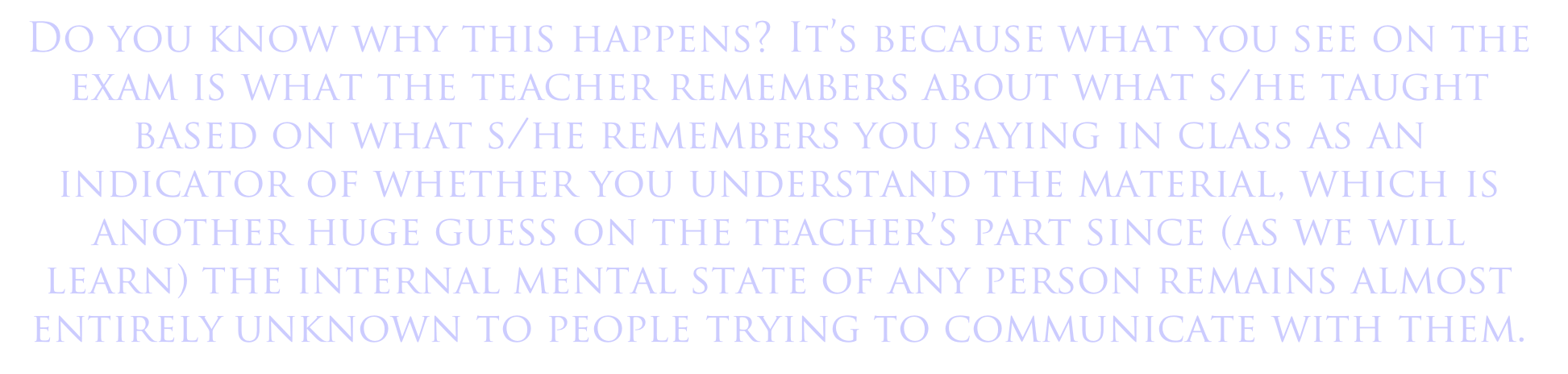 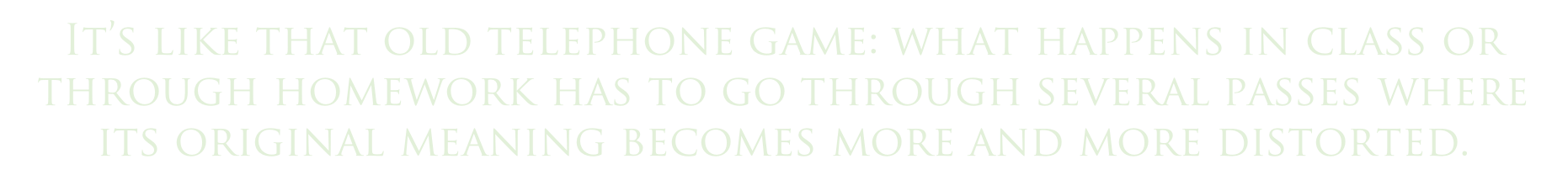 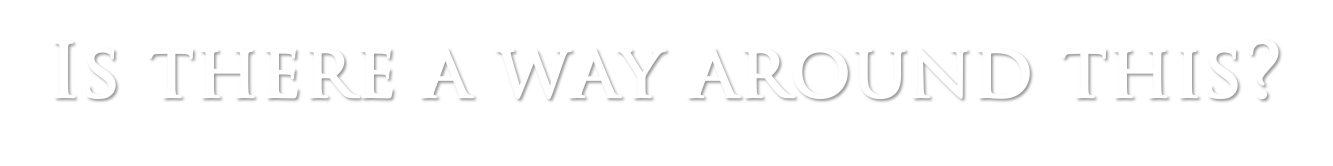 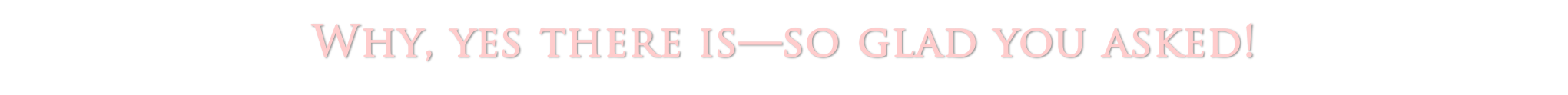 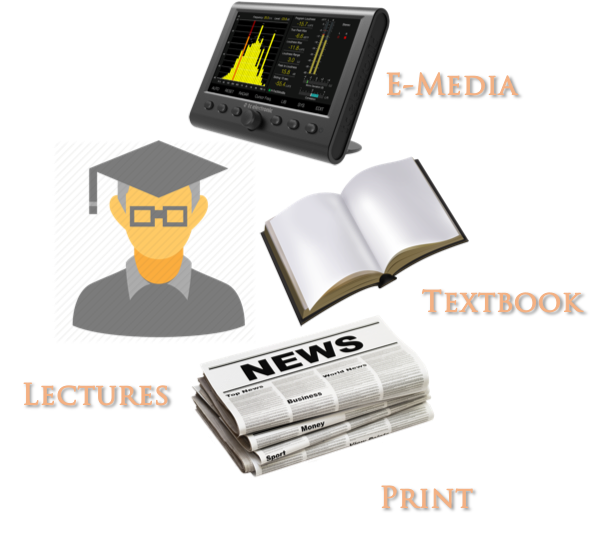 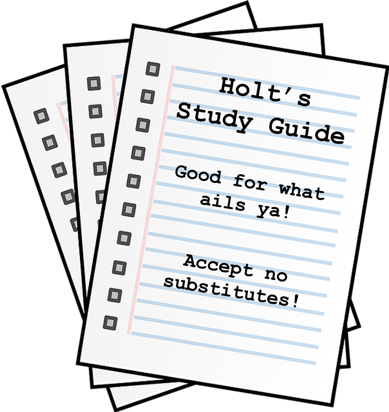 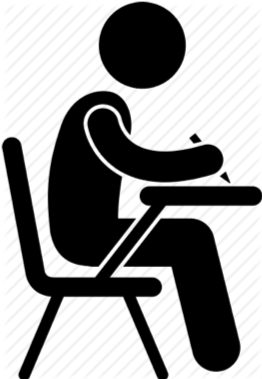 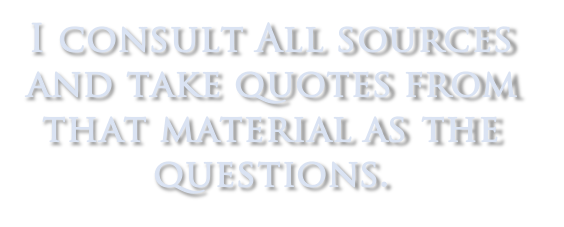 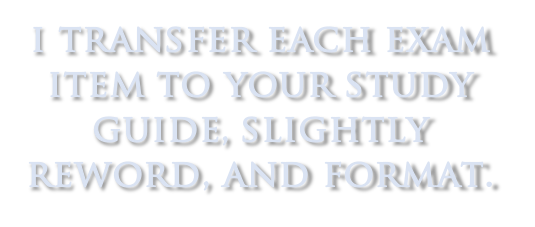 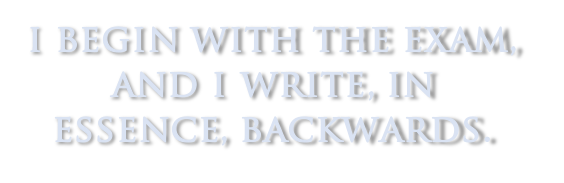 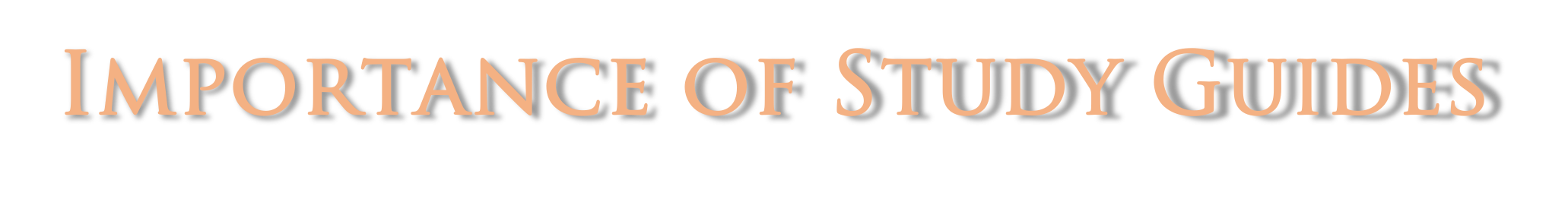 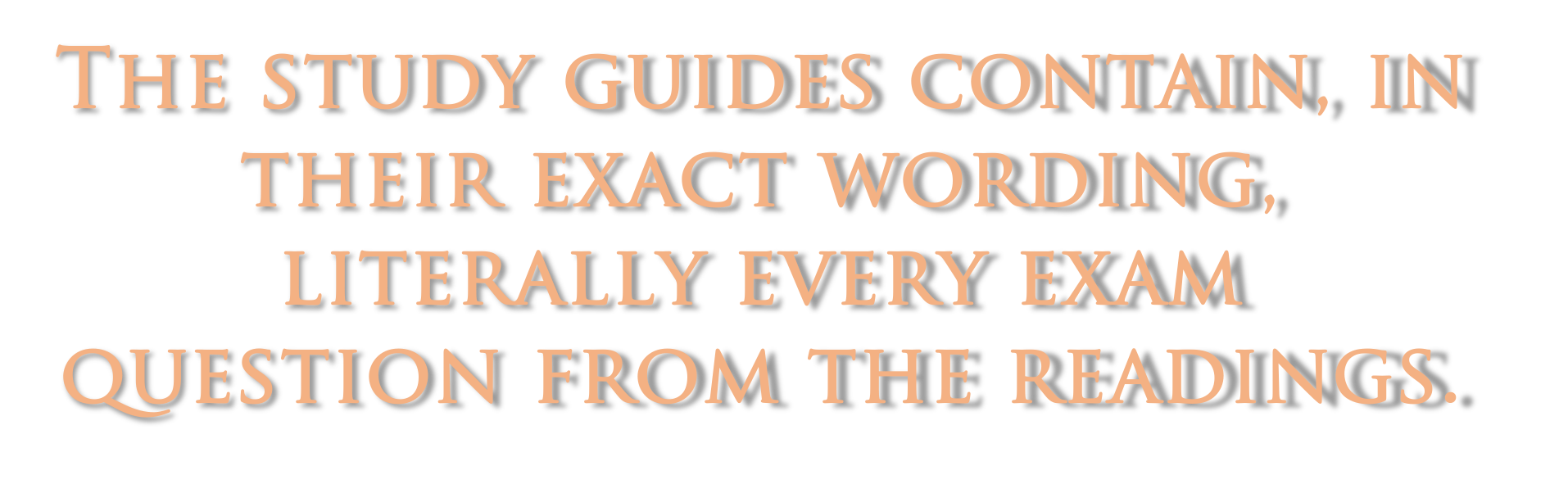 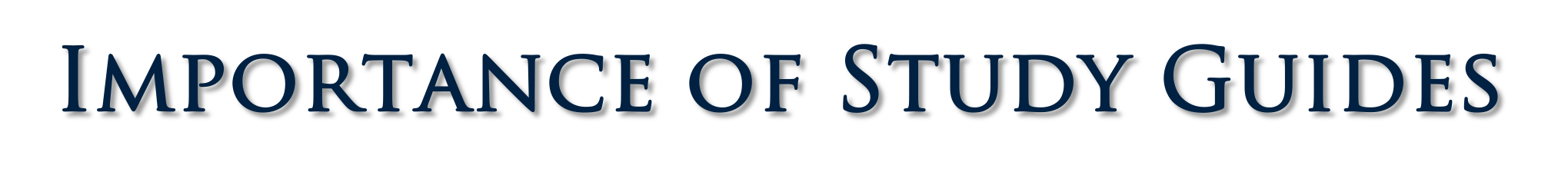 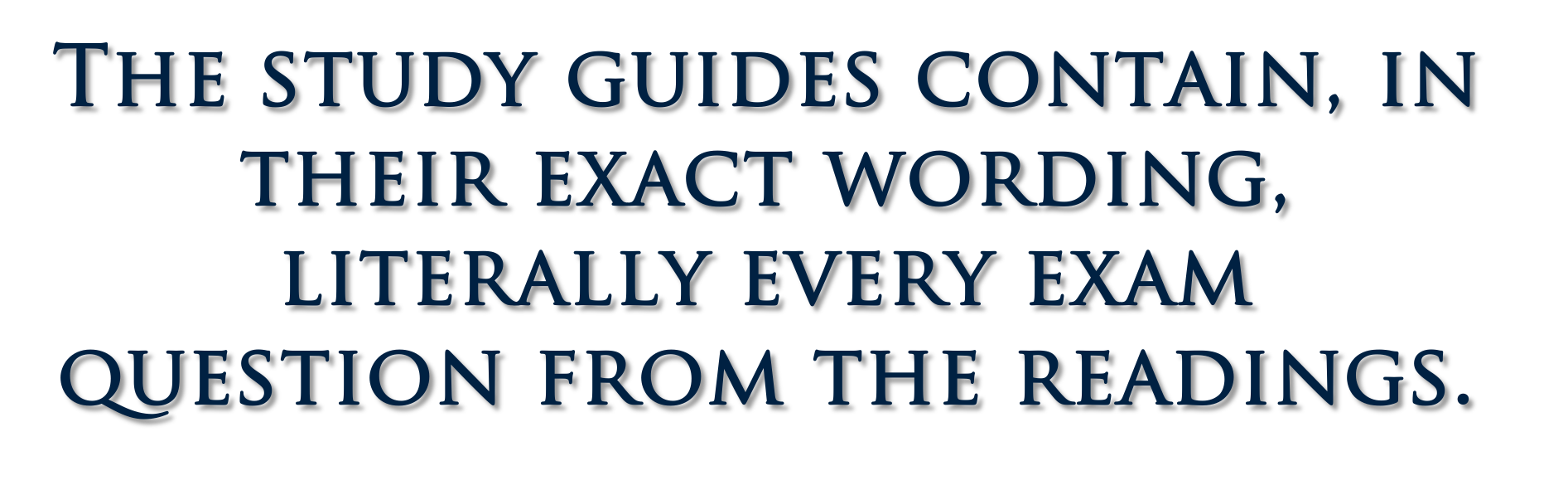 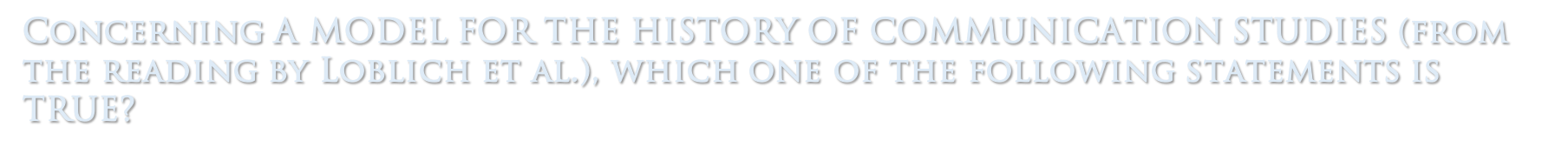 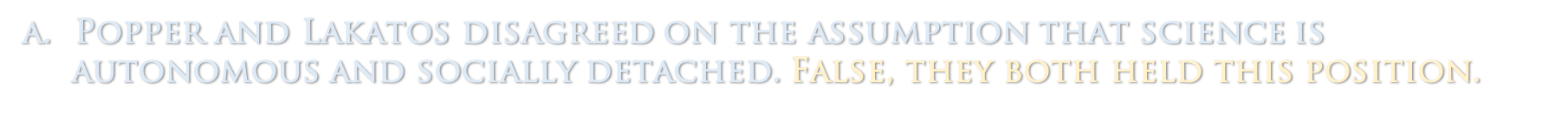 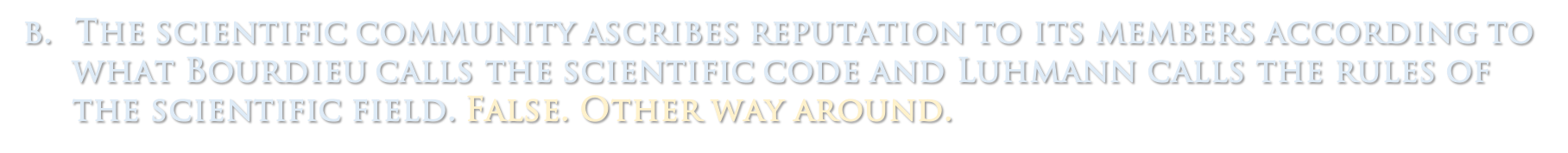 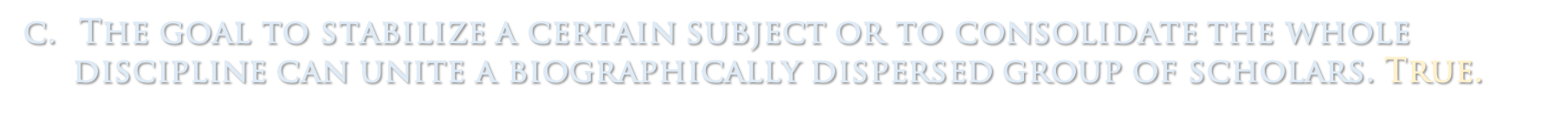 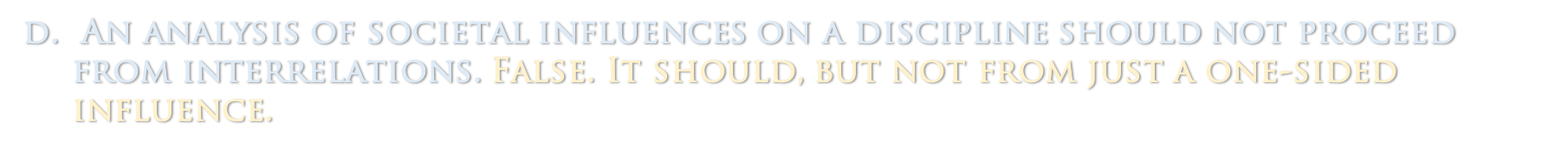 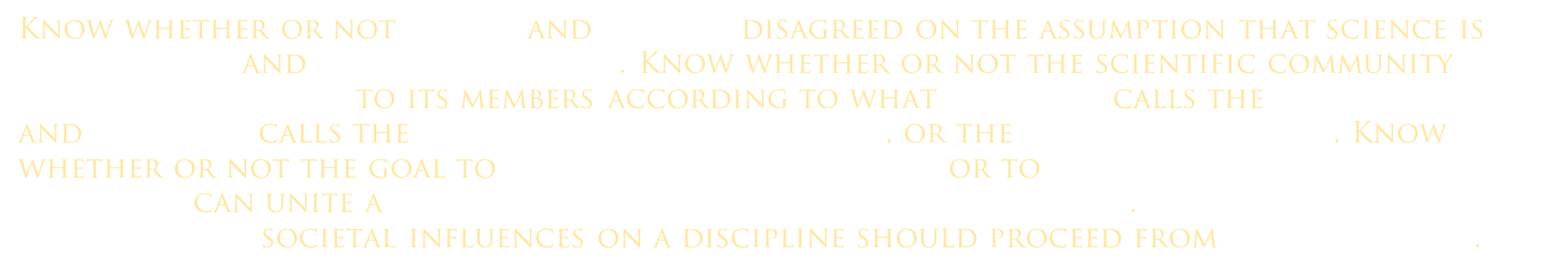 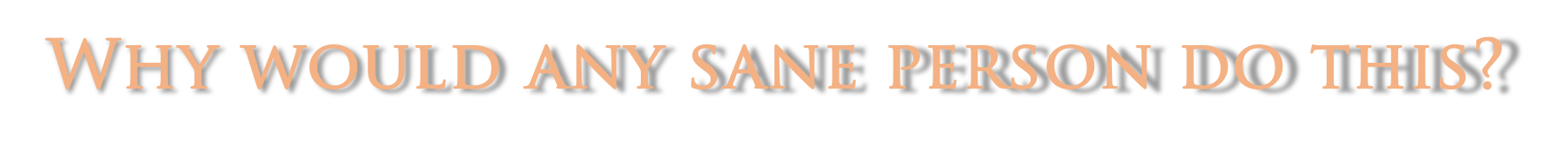 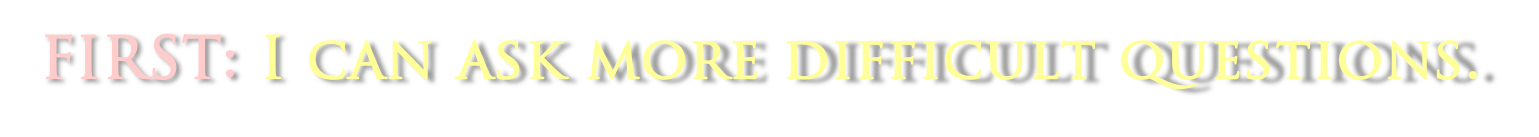 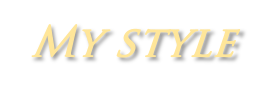 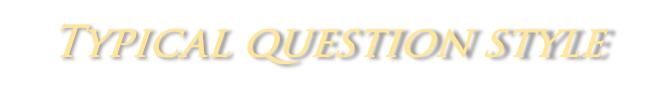 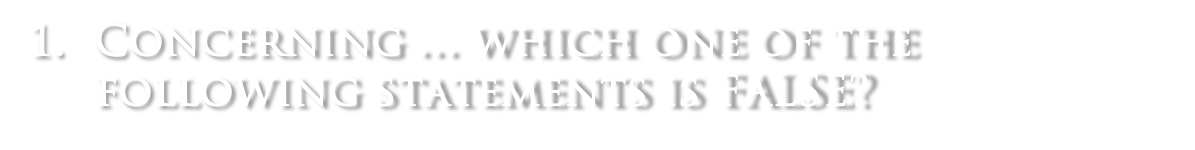 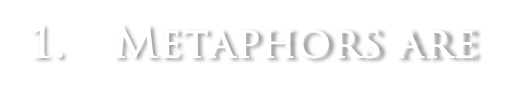 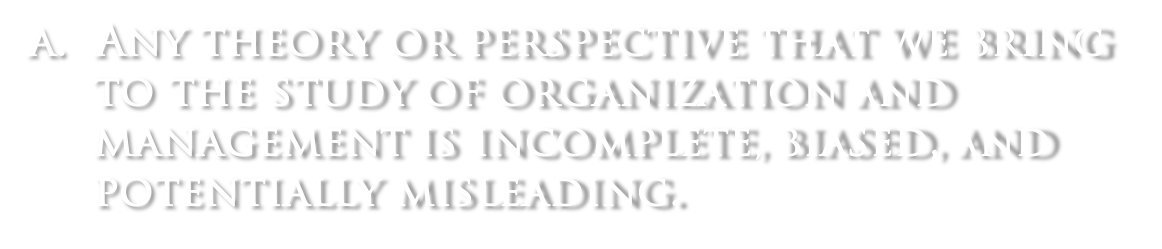 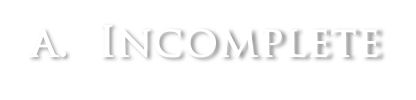 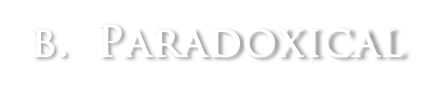 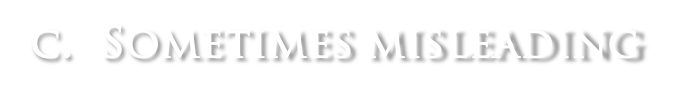 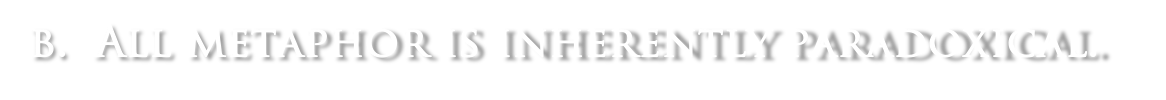 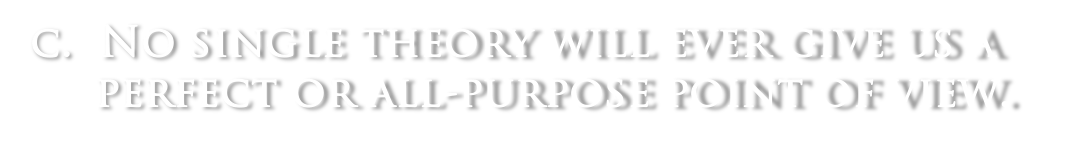 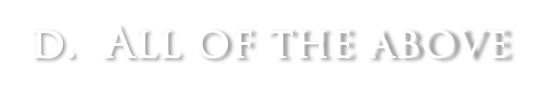 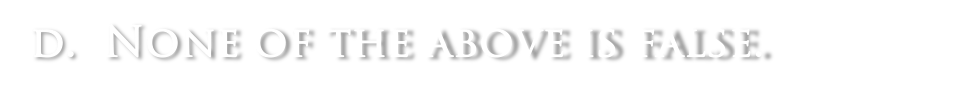 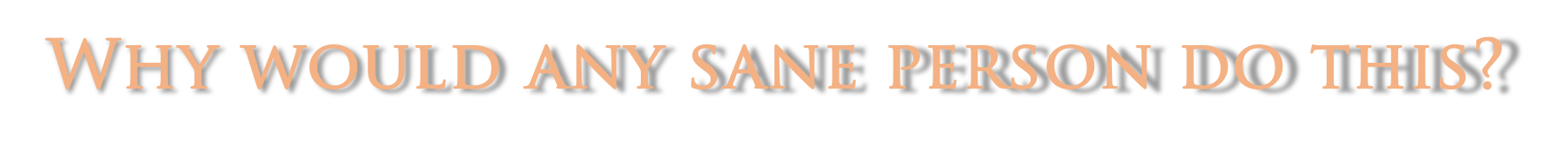 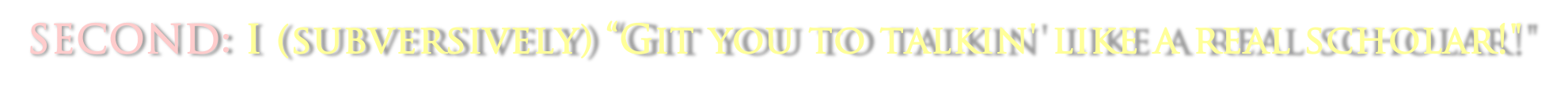 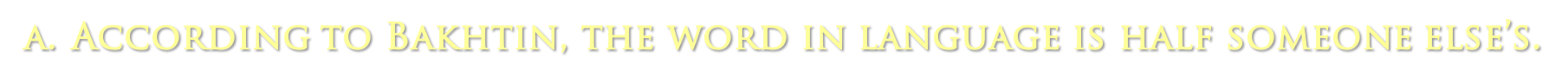 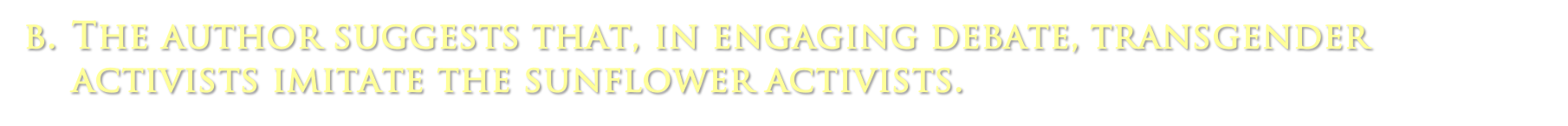 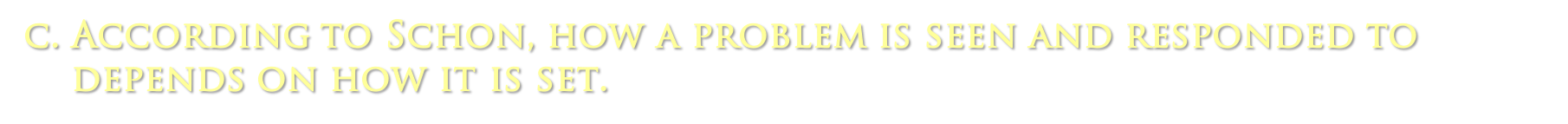 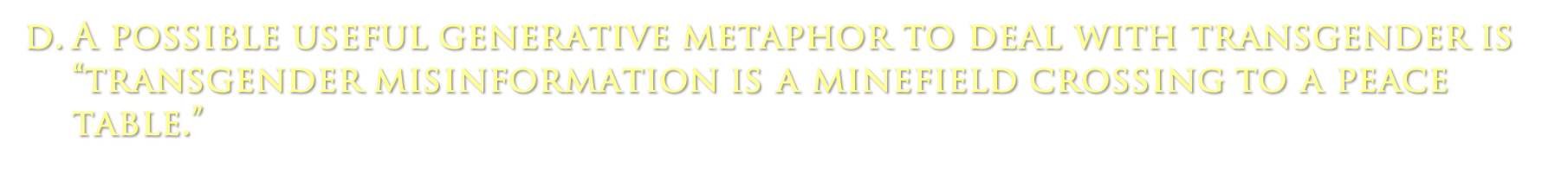 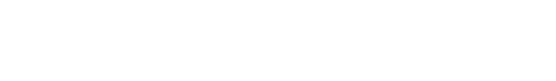 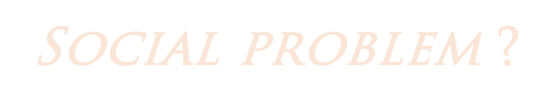 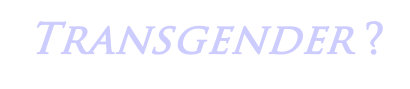 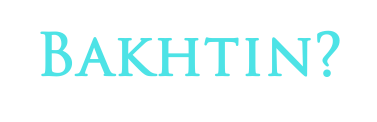 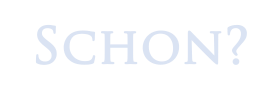 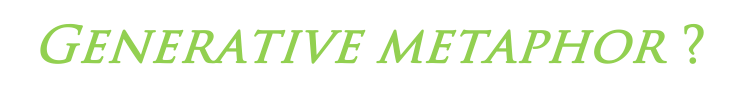 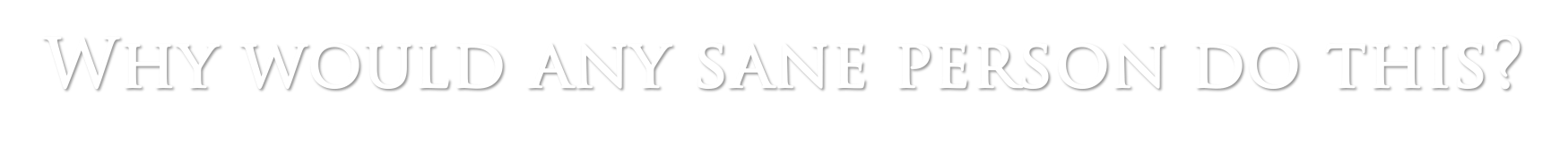 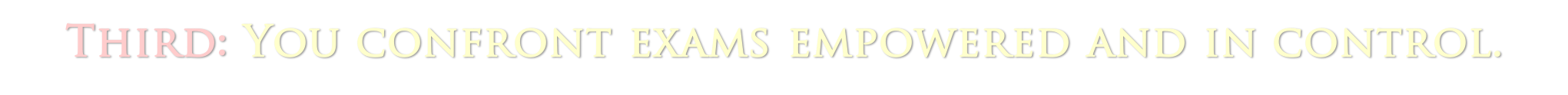 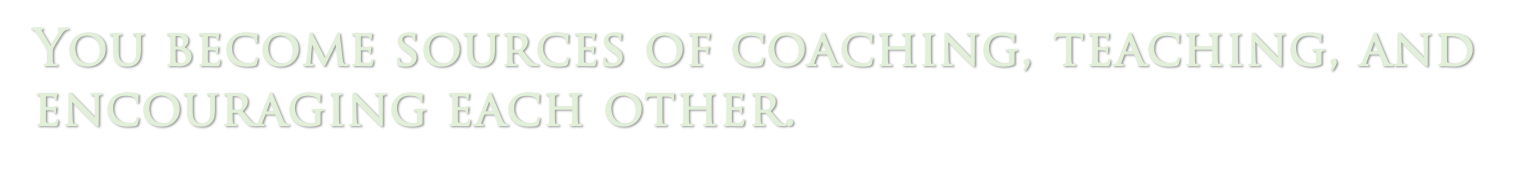 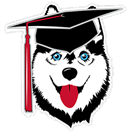 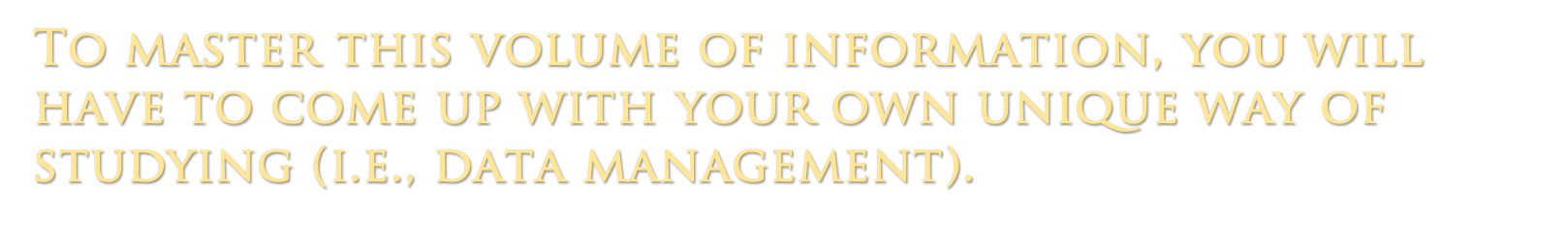 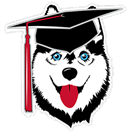 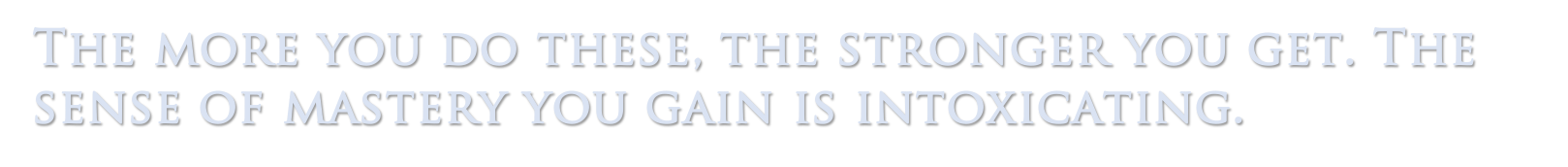 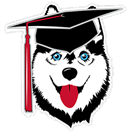 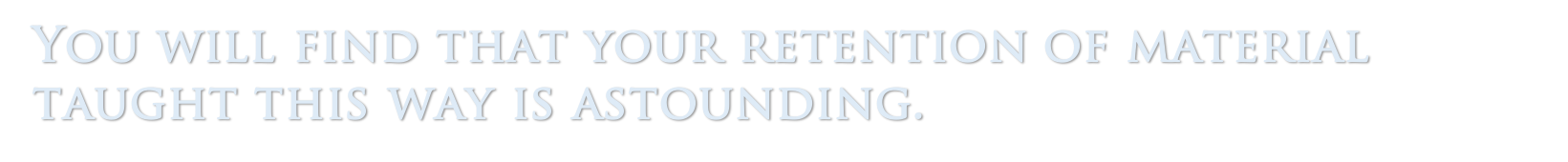 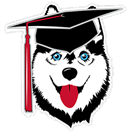 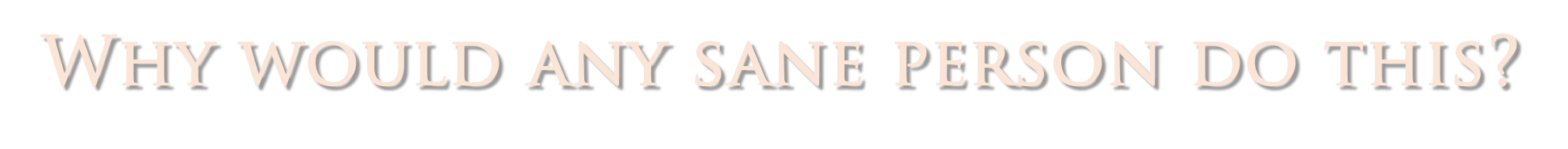 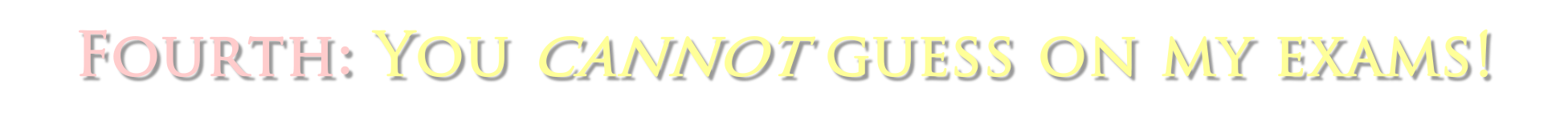 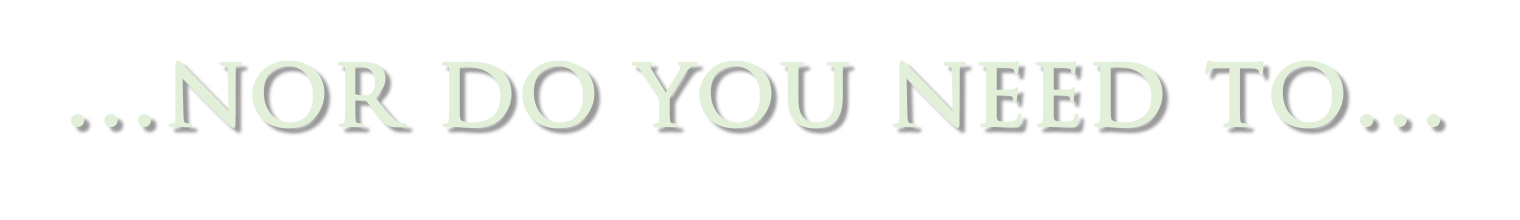 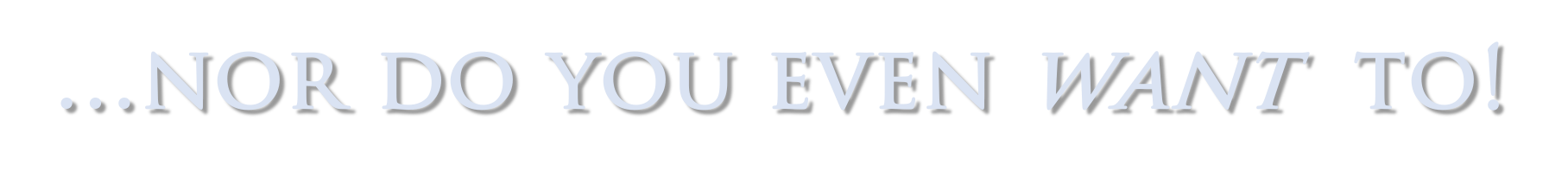 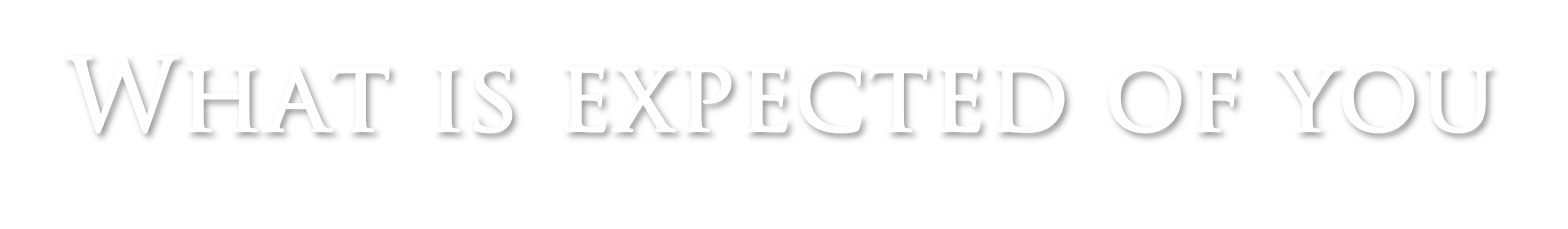 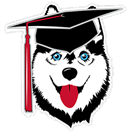 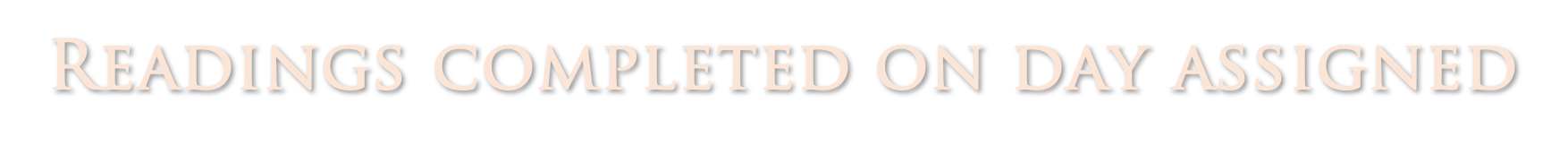 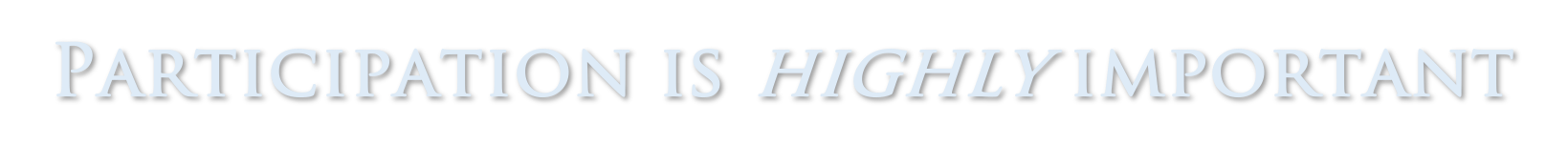 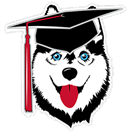 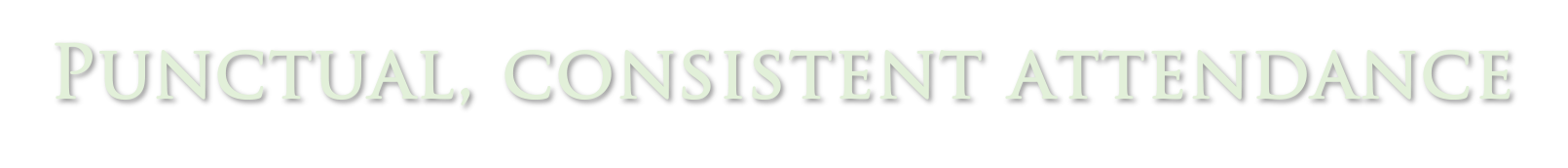 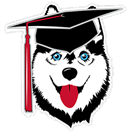 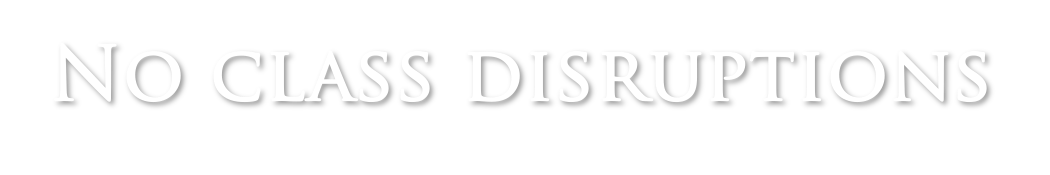 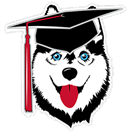 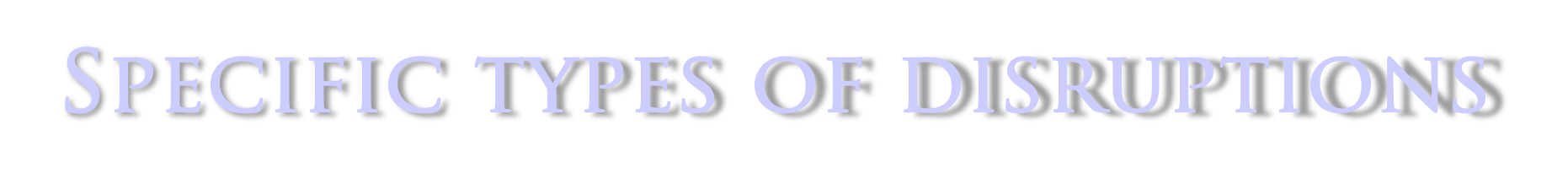 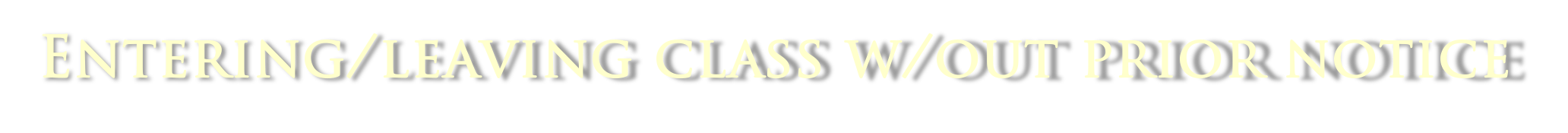 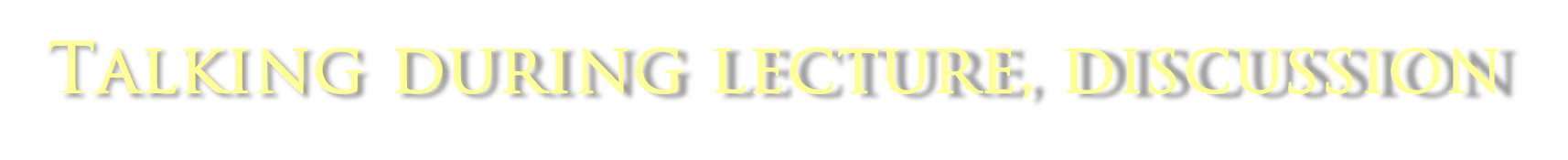 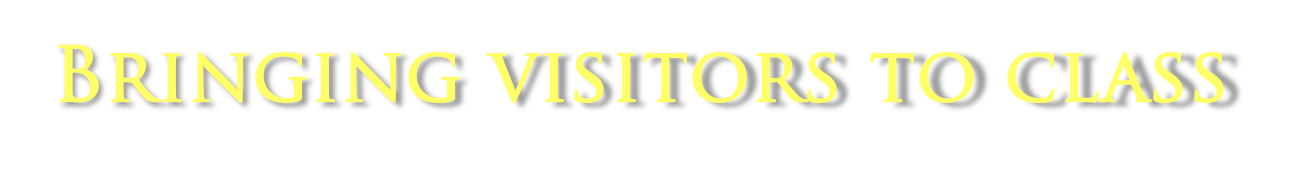 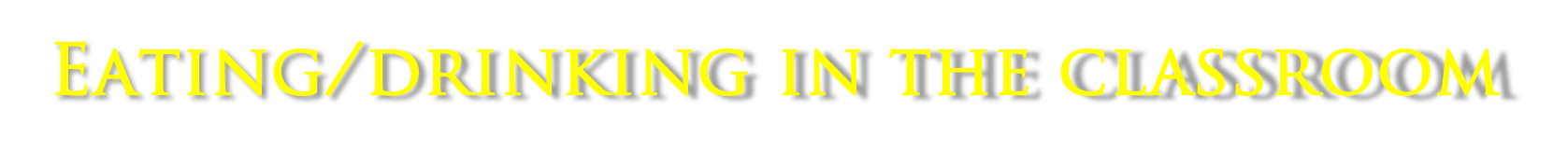 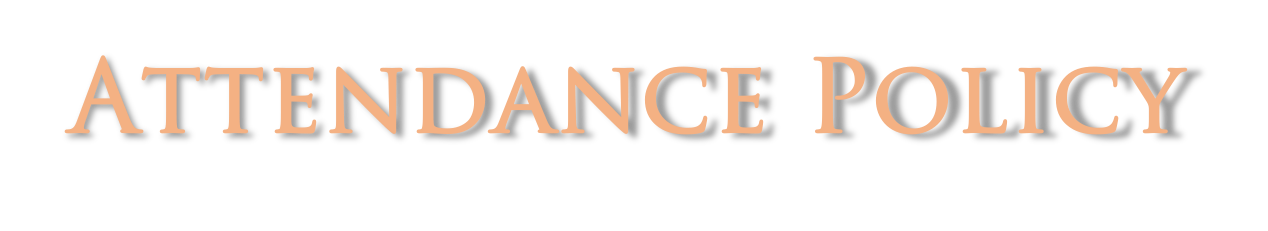 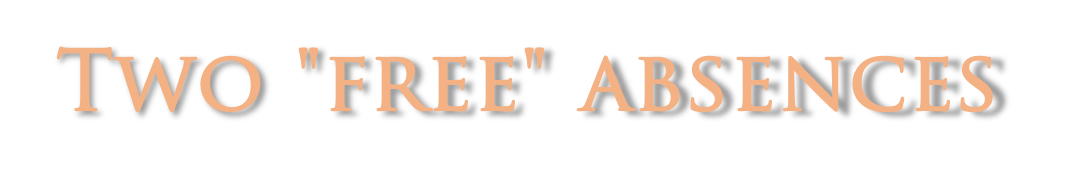 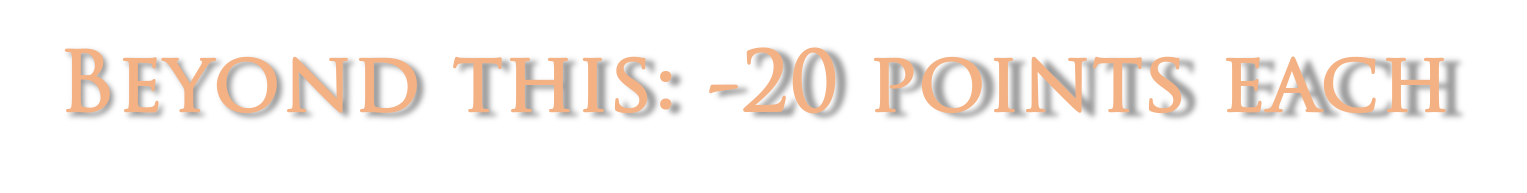 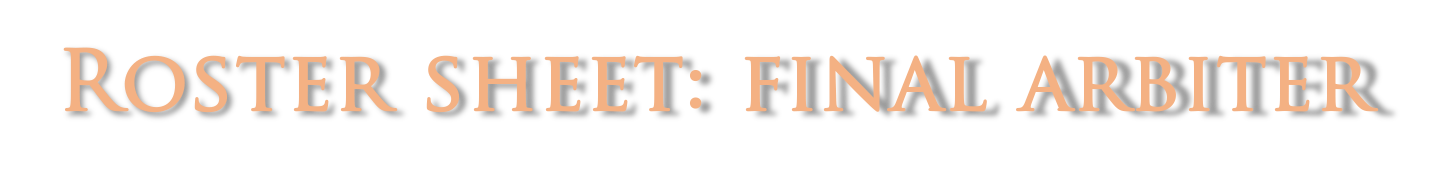 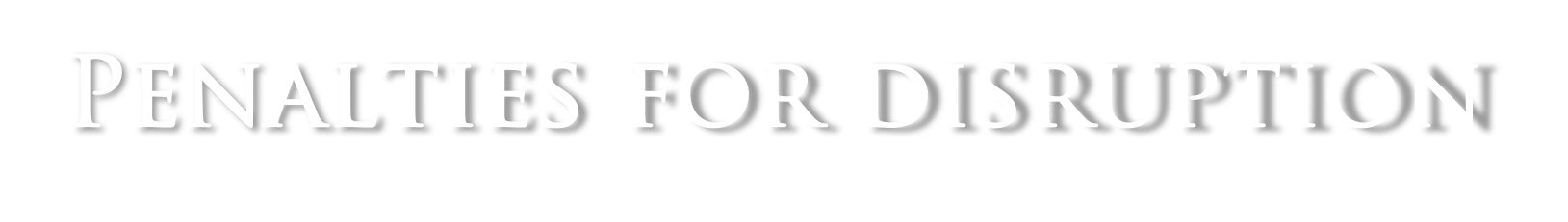 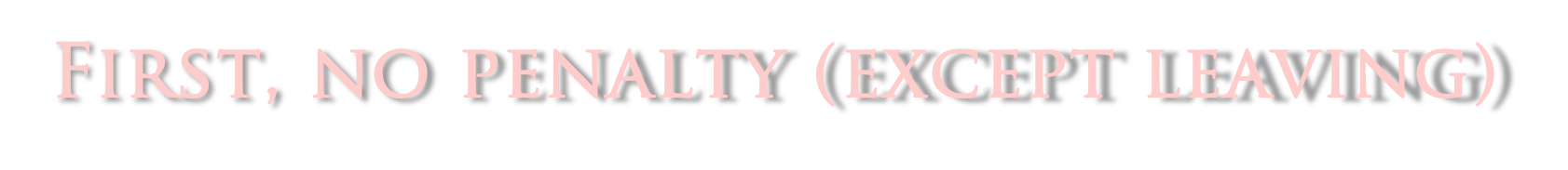 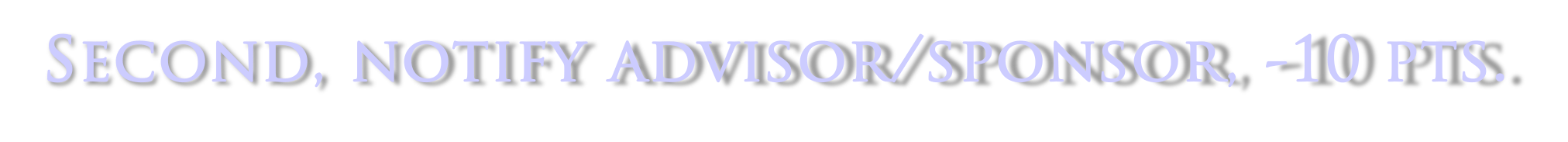 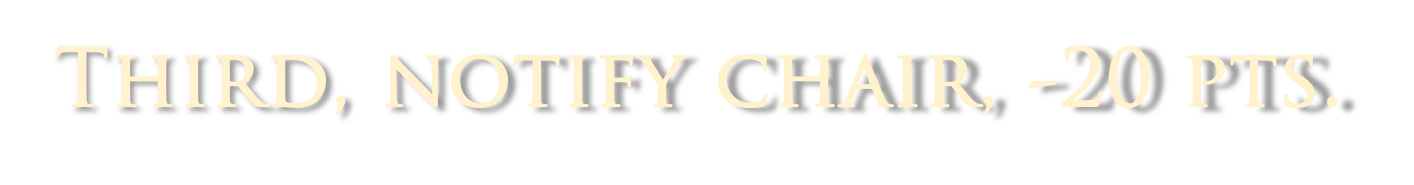 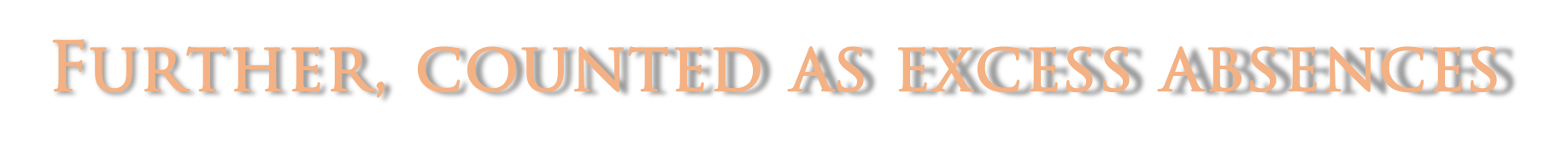 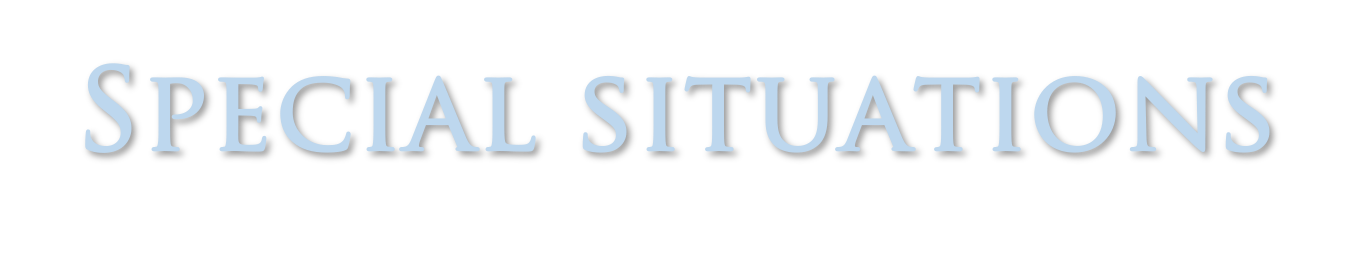 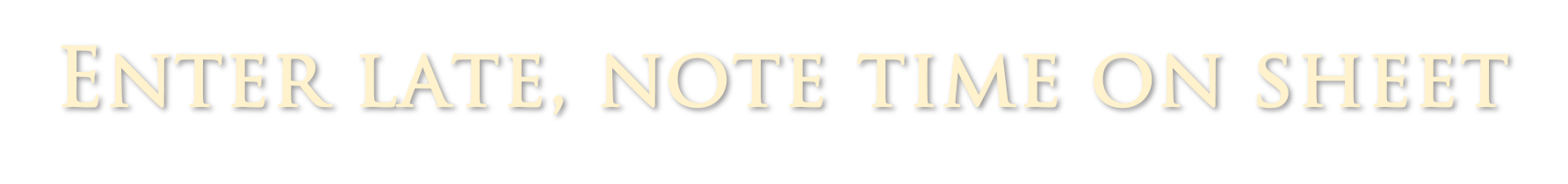 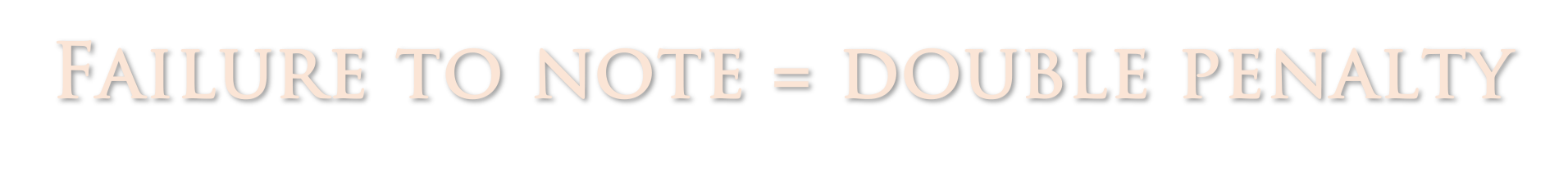 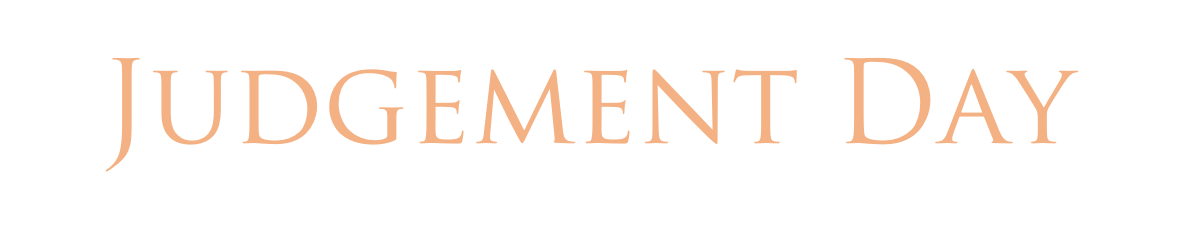 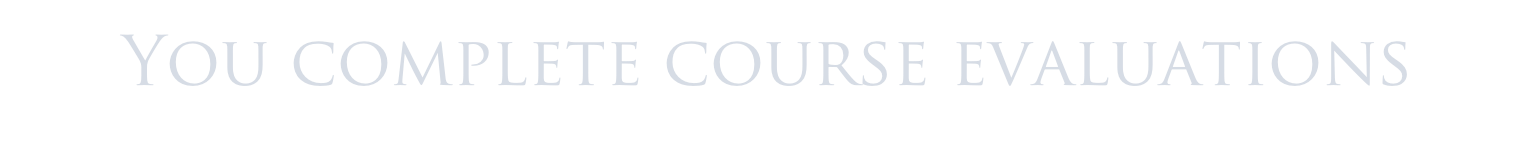 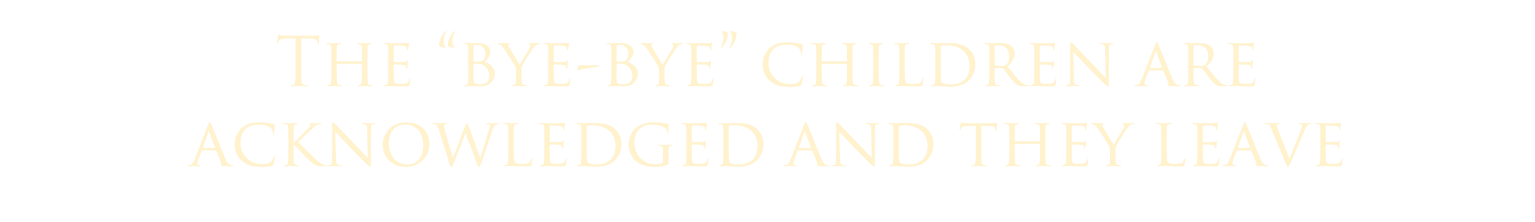 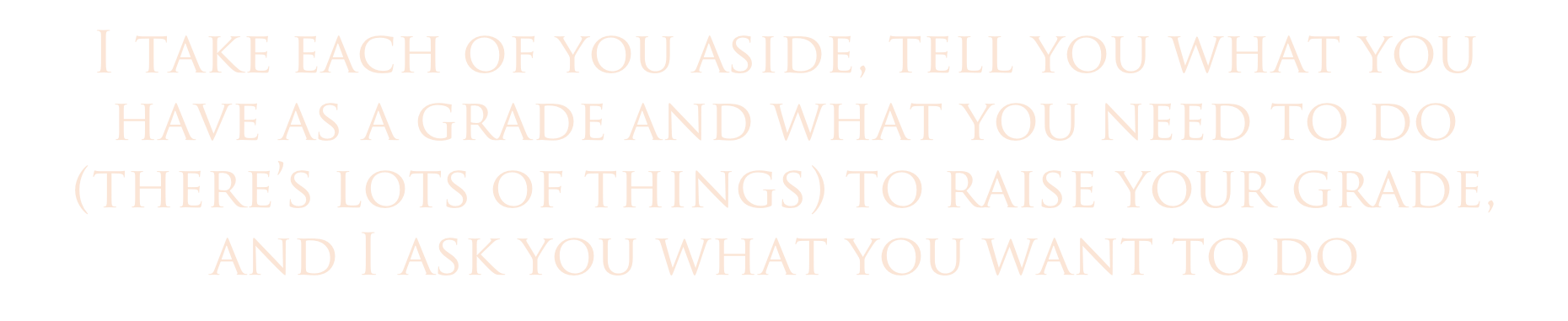 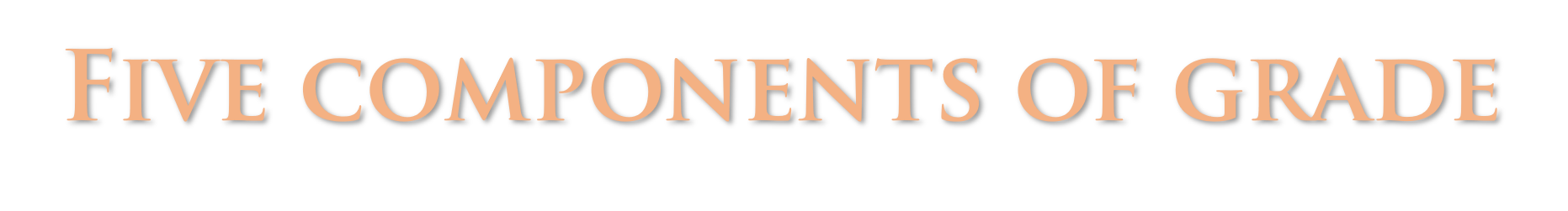 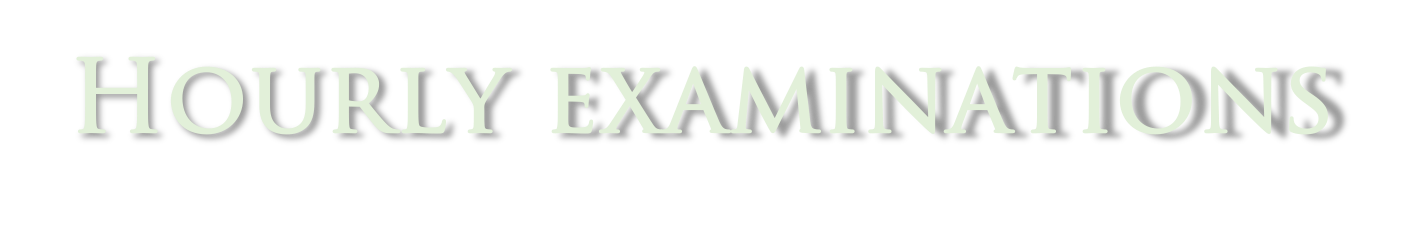 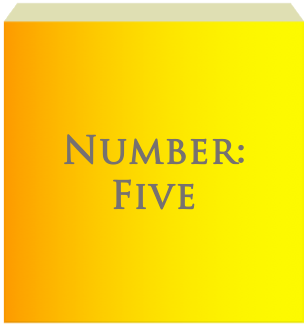 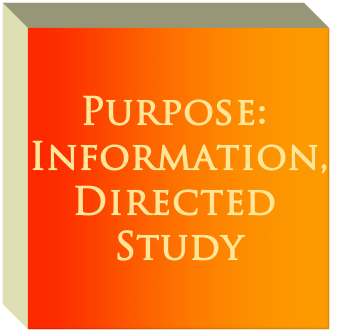 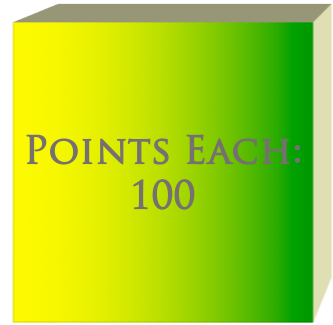 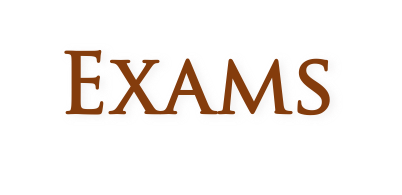 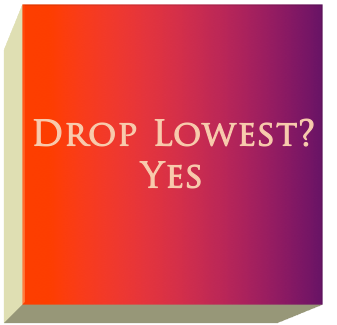 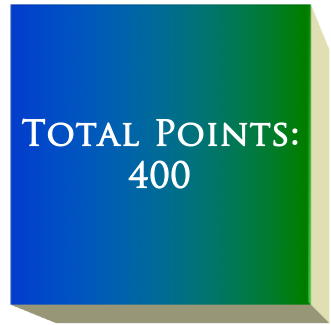 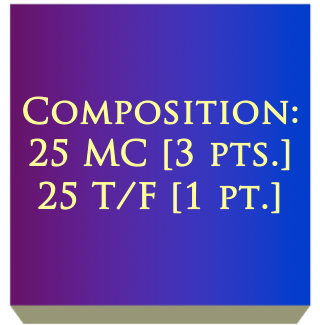 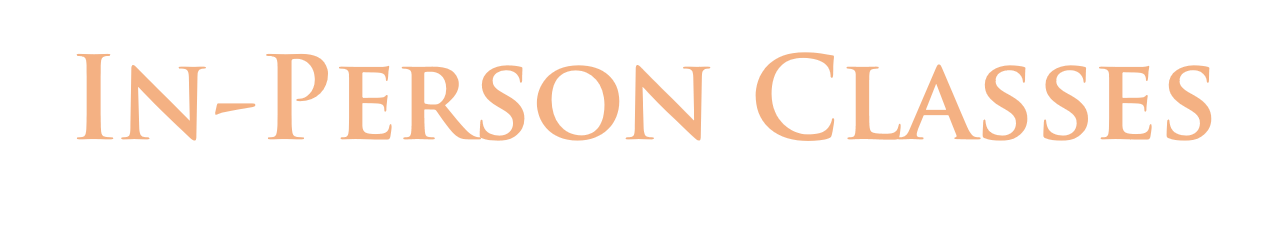 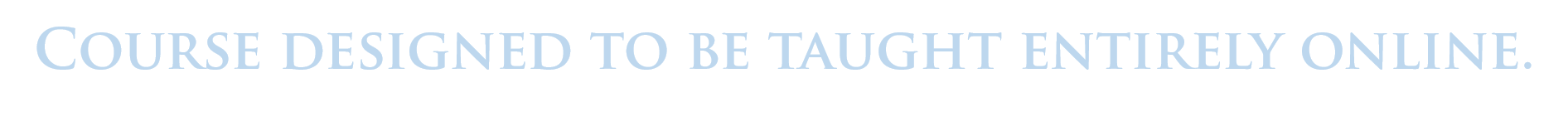 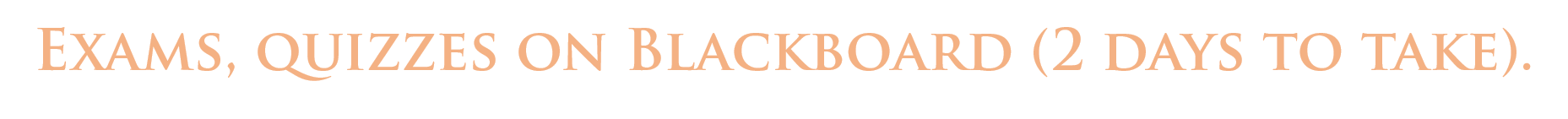 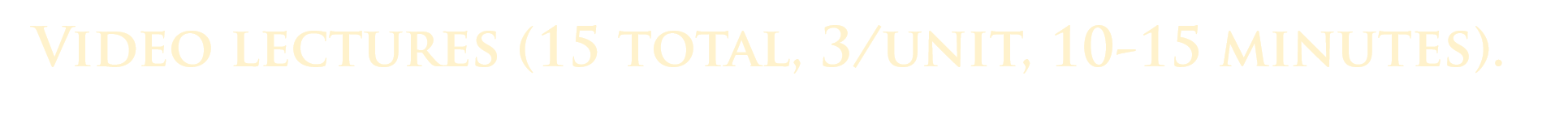 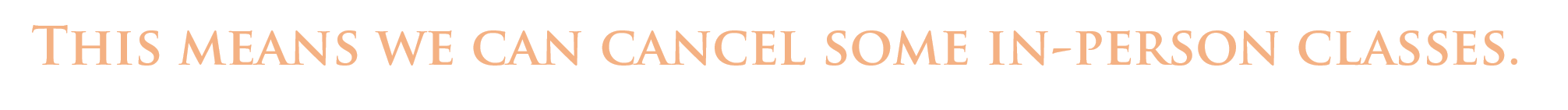 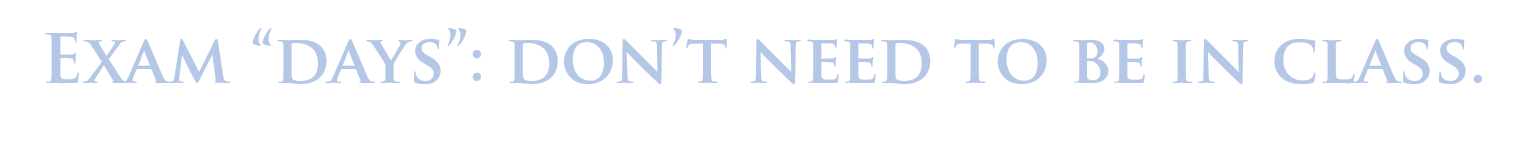 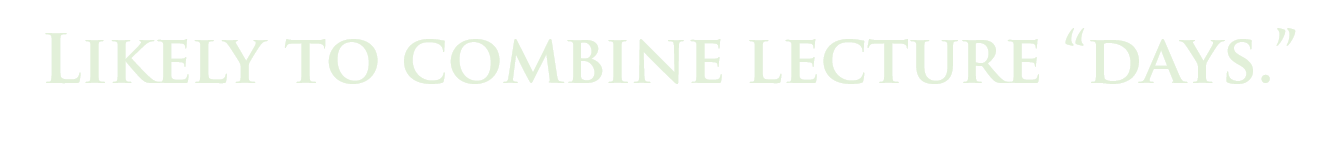 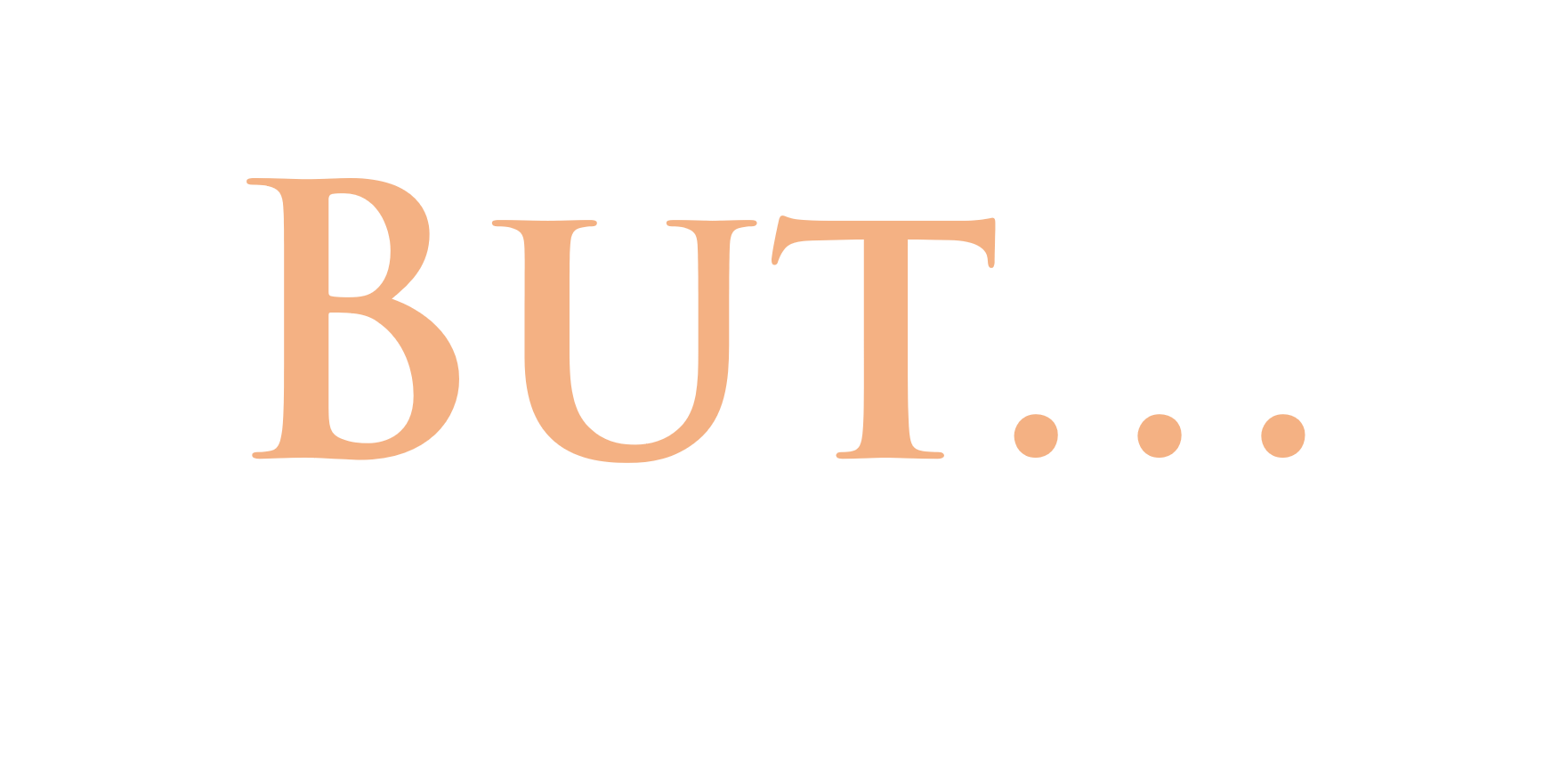 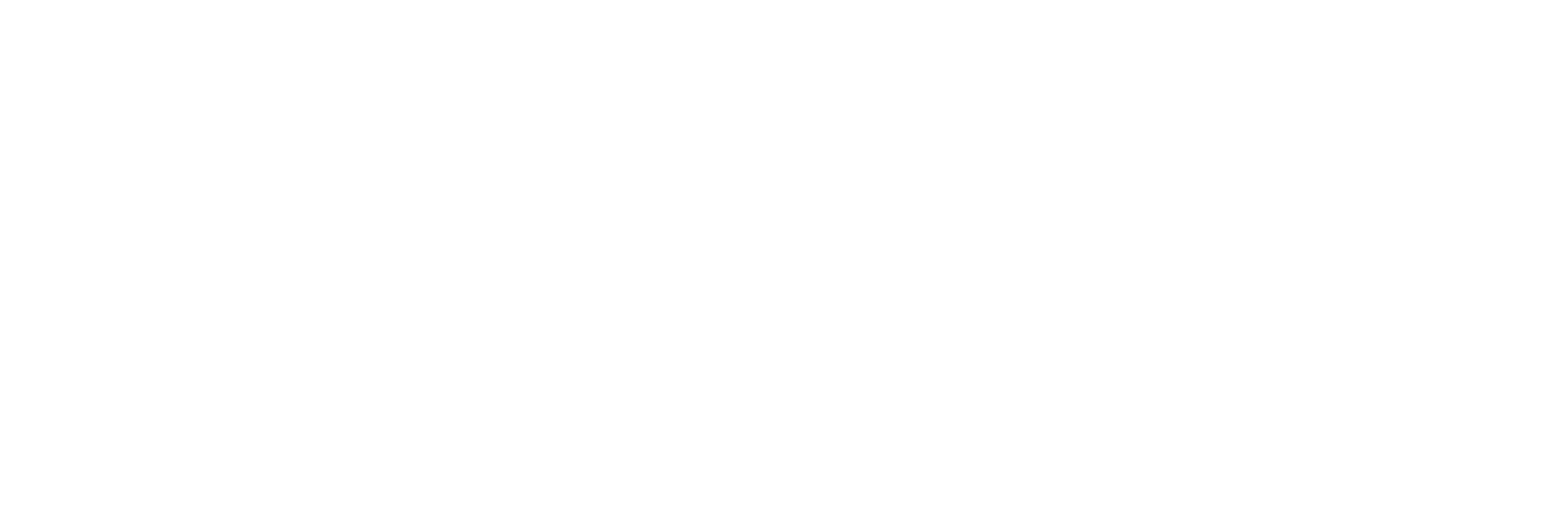 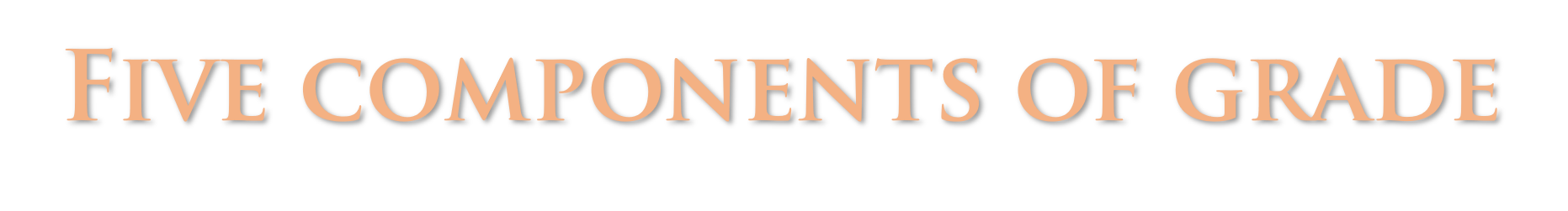 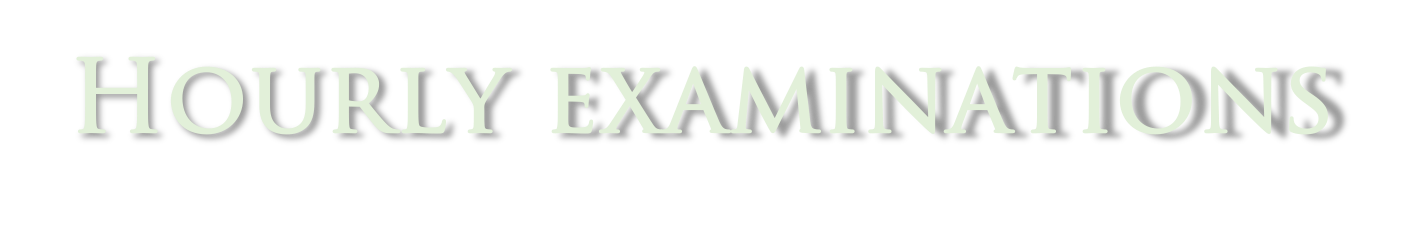 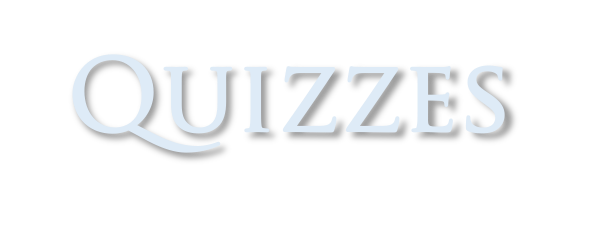 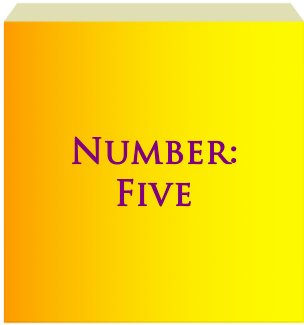 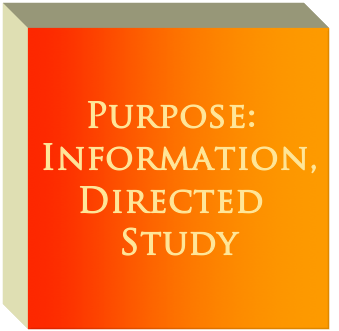 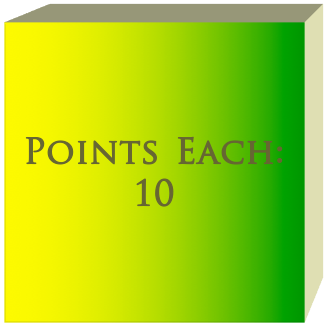 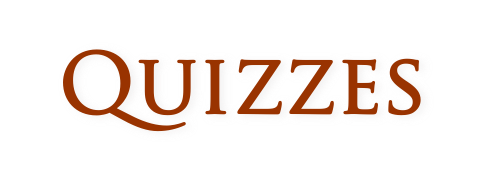 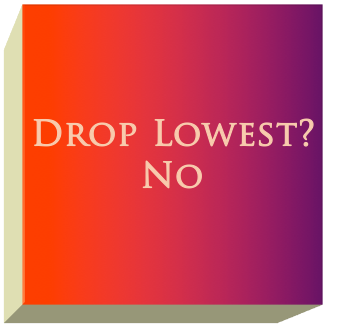 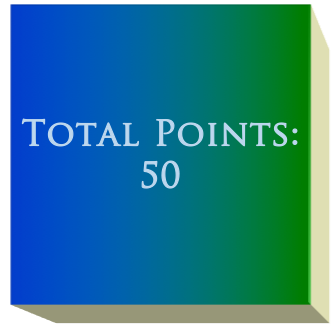 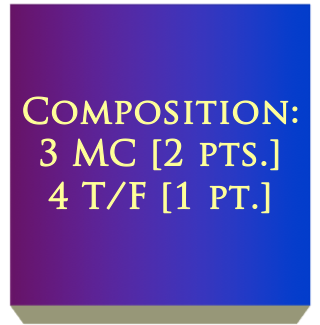 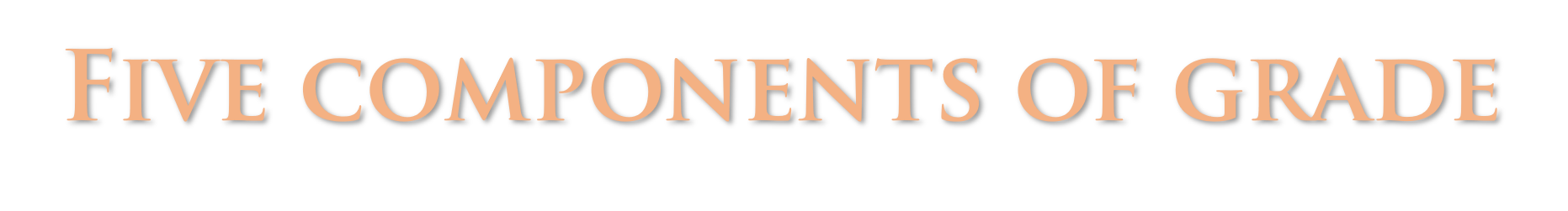 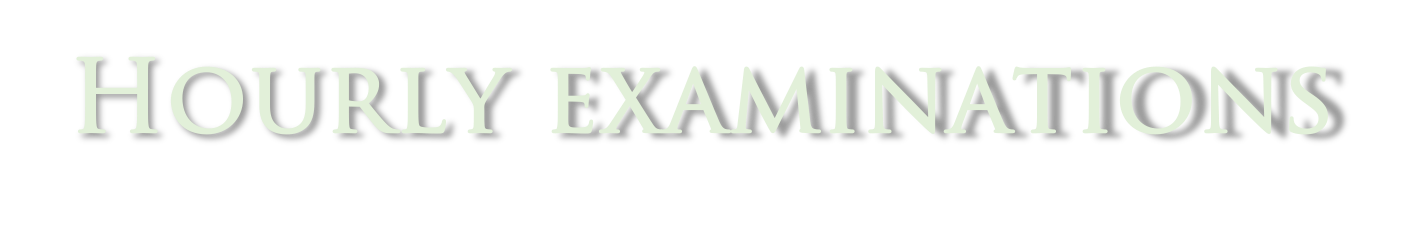 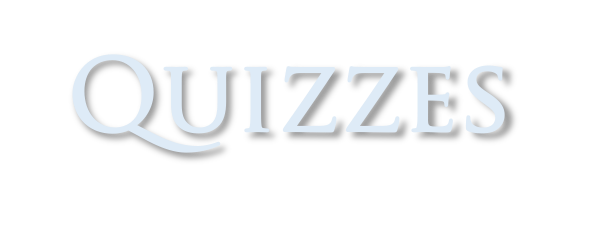 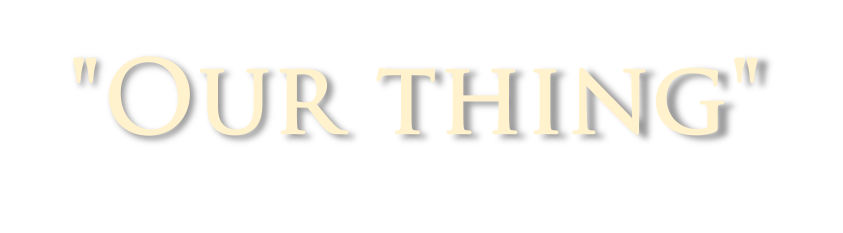 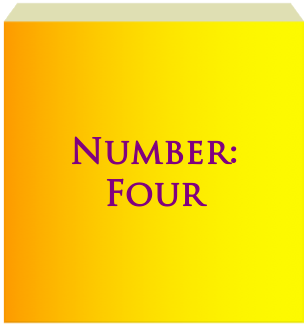 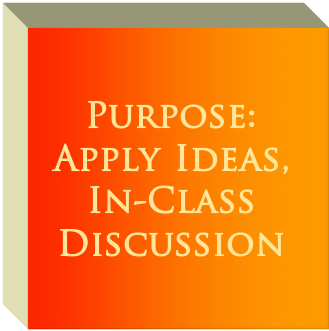 Points Each:
20
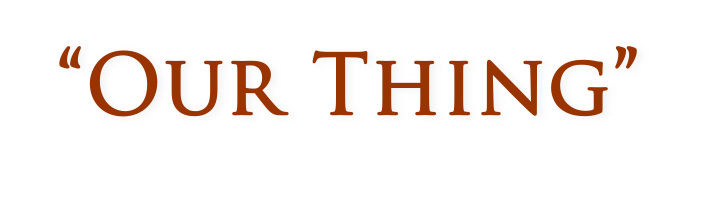 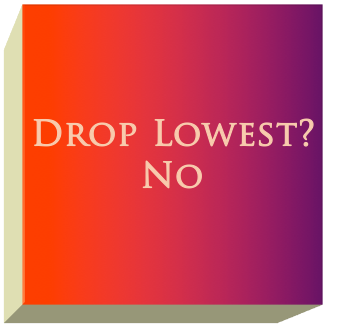 Total Points:
80
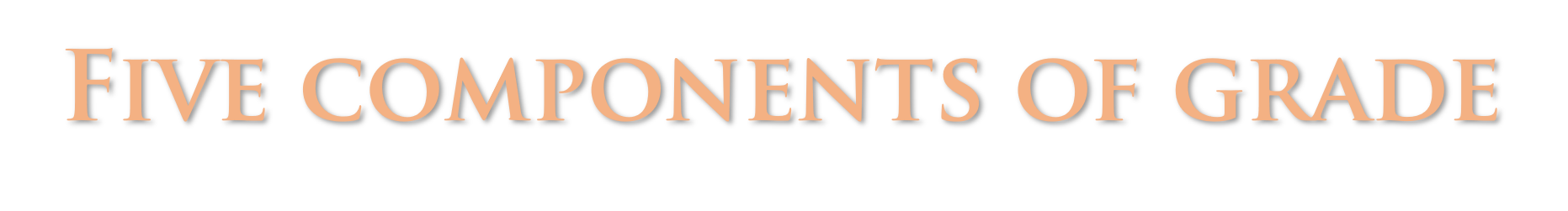 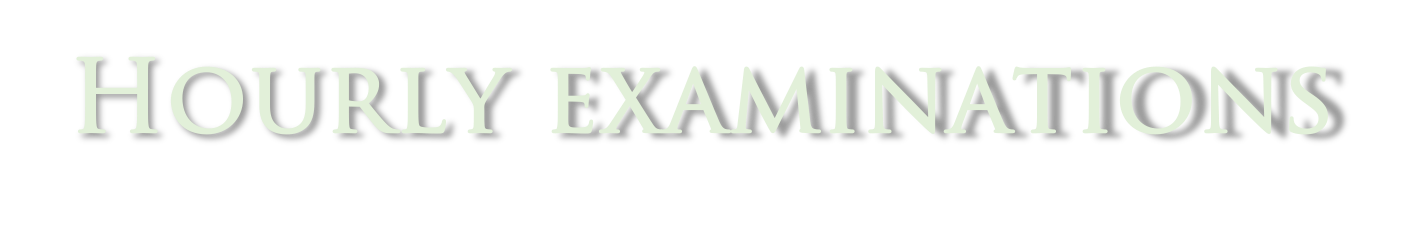 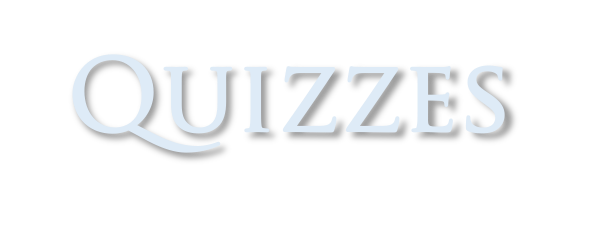 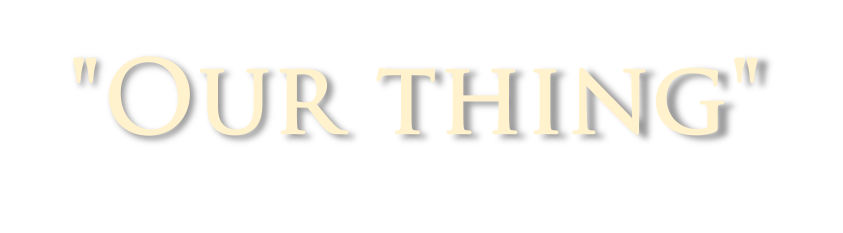 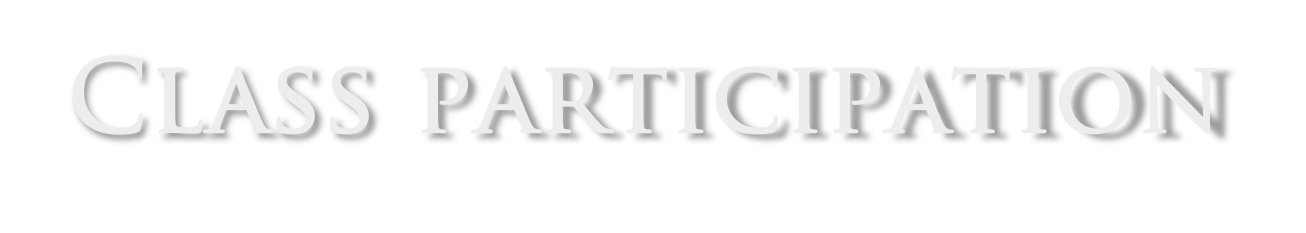 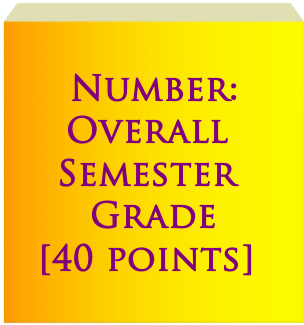 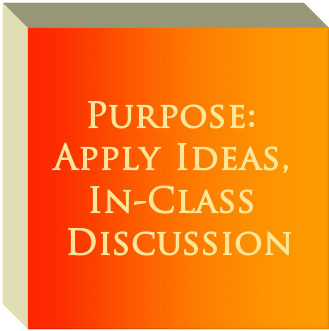 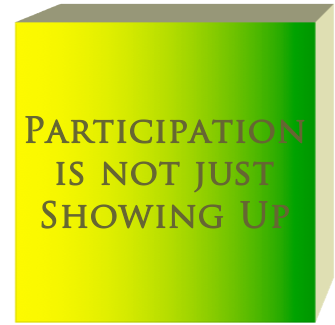 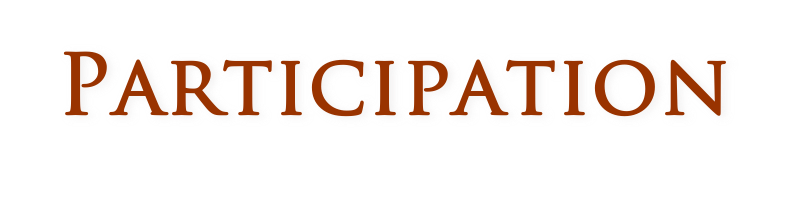 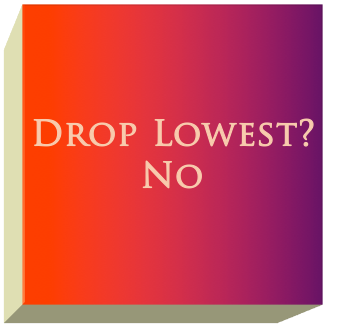 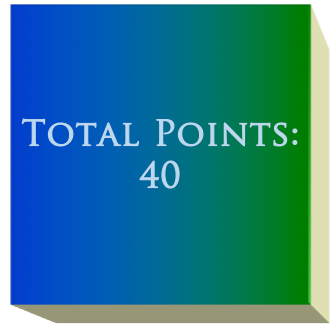 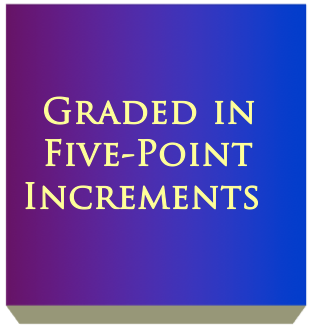 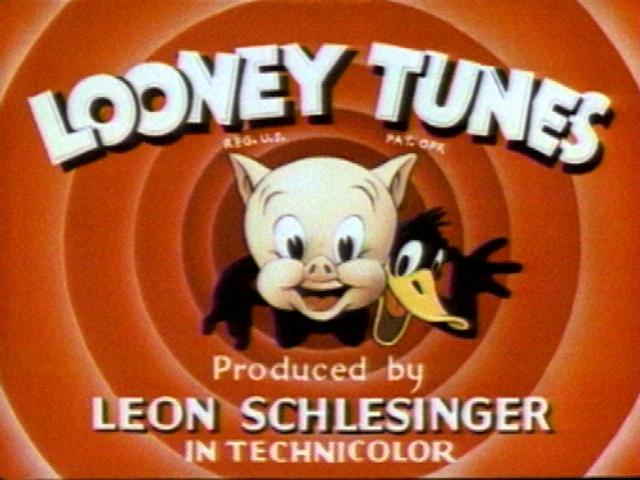 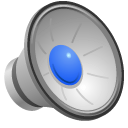